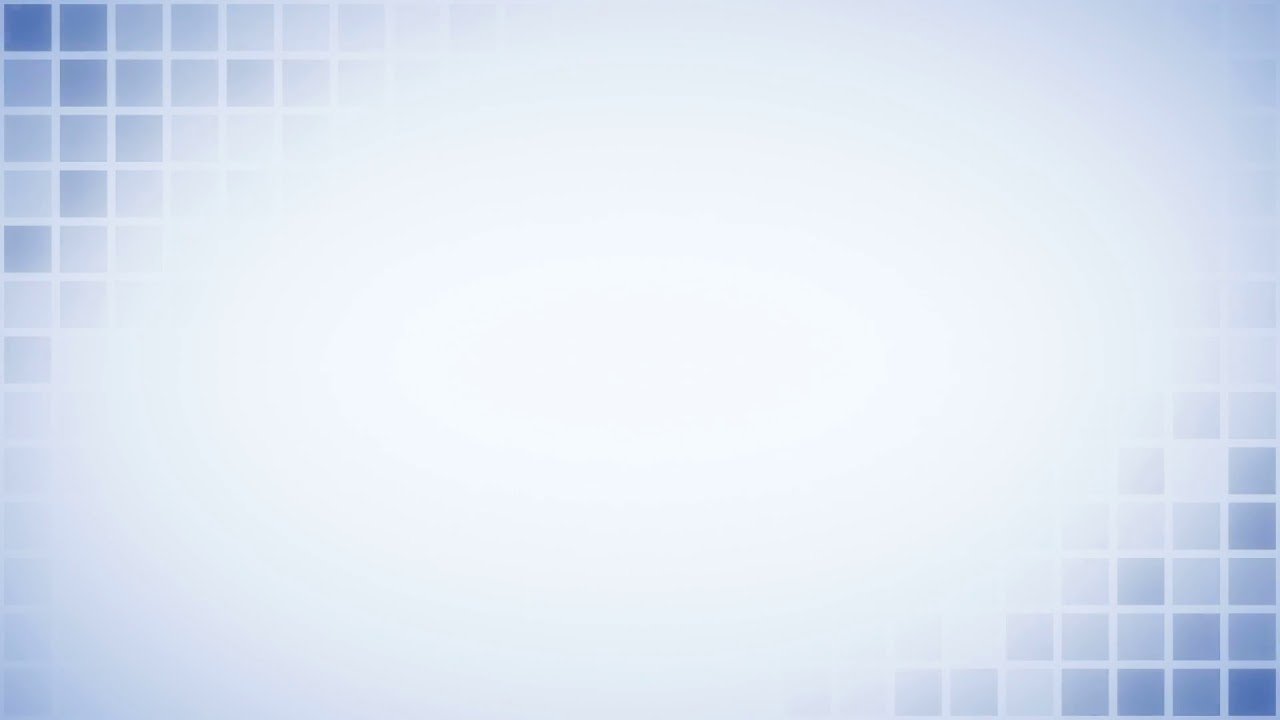 «С.Нұрмағамбетов атындағы №72 жалпы орта білім беретін мектебі коммуналдық мемлекеттік мекемесі
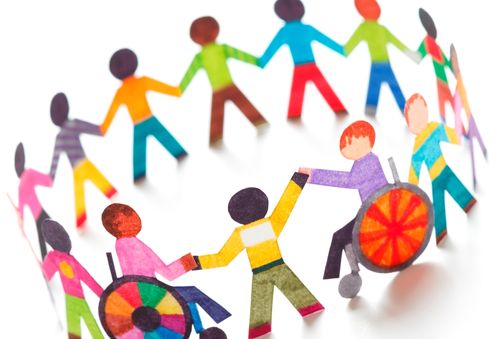 Инклюзивті білім алатын оқушылардың оқытылу жағдайы
Дайындаған: Жекенова Гаухар Серикбаевна
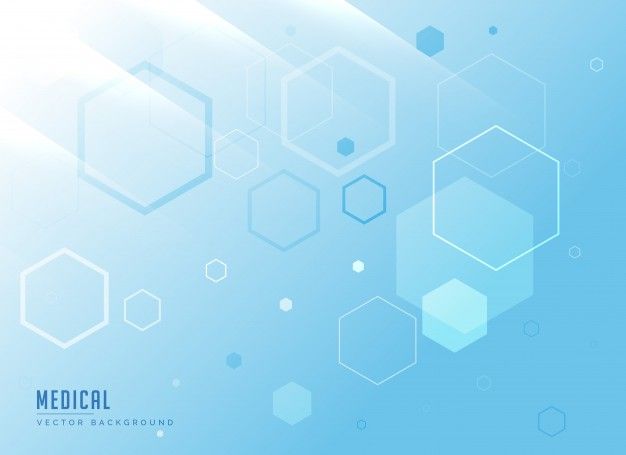 Инклюзивті оқыту -  әлеуметтік өзара әрекеттестікті ұлғайтудың тиімді әдісі
Инклюзив
латын тілінен аударғанда «өзімді қосқанда» ал, ағылшын тілінен аударғанда «араластырамын» деген мағынаны білдіреді.
Инклюзивті білім берудің мақсаты:
Даму мүмкіндігі шектеулі балаларды  қалыпты балалармен бірге білім беру. Яғни адамның жынысына, дініне, шығу тегіне қарамастан тең құқылы жеке тұлға ретінде білім беру жүйесі болып табылады.
Мектептерде инклюзивті білім беру жағдайында  қойылатын талаптар:
оқыту мен тәрбиелеу үшін жағдай жасау;
мектептің физикалық тұрғыдан қолжетімділігін қамтамасыз ету (лифтілер, пандустар, арнаулы жиһаз);
кадрлармен қамтамасыз ету;
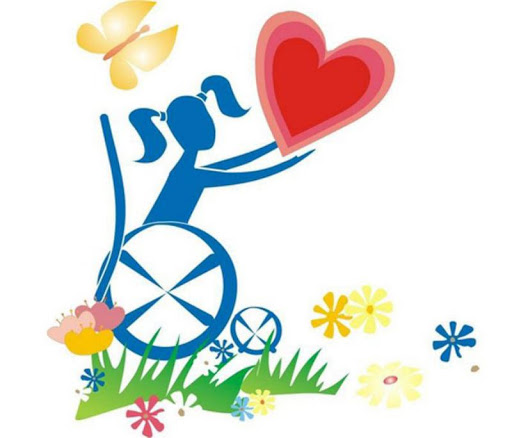 жалпы білім беру үдерісіне ендірілген балаларға психологиялық-педагогикалық қолдау  жасау;
арнаулы техникалық жабдықтармен қамтамасыз ету (есту, көру, сөйлеу мүшелерінің
   ақаулықтары бар балалар үшін);
педагогтарға, мүмкіндігі шектеулі және сау балаларға, оқушылар ата-аналарына,
    сондай-ақ мектептің техникалық персоналына кеңестер беру.
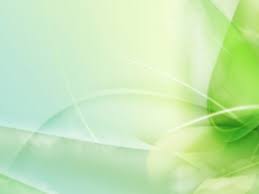 Адам тек қана әлеуметтік ортада  дамиды.               			(Л.Выготский)
Инклюзивті білім берудің негізгі принциптері
Инклюзивті білім беру —  жалпы орта мектептерде  
мүмкіндігі шектеулі балаларды дені сау балалармен бірге оқыту;
Инклюзивтік білім беру негізінде барлық адамдарға  тең қарым- қатынас болу;
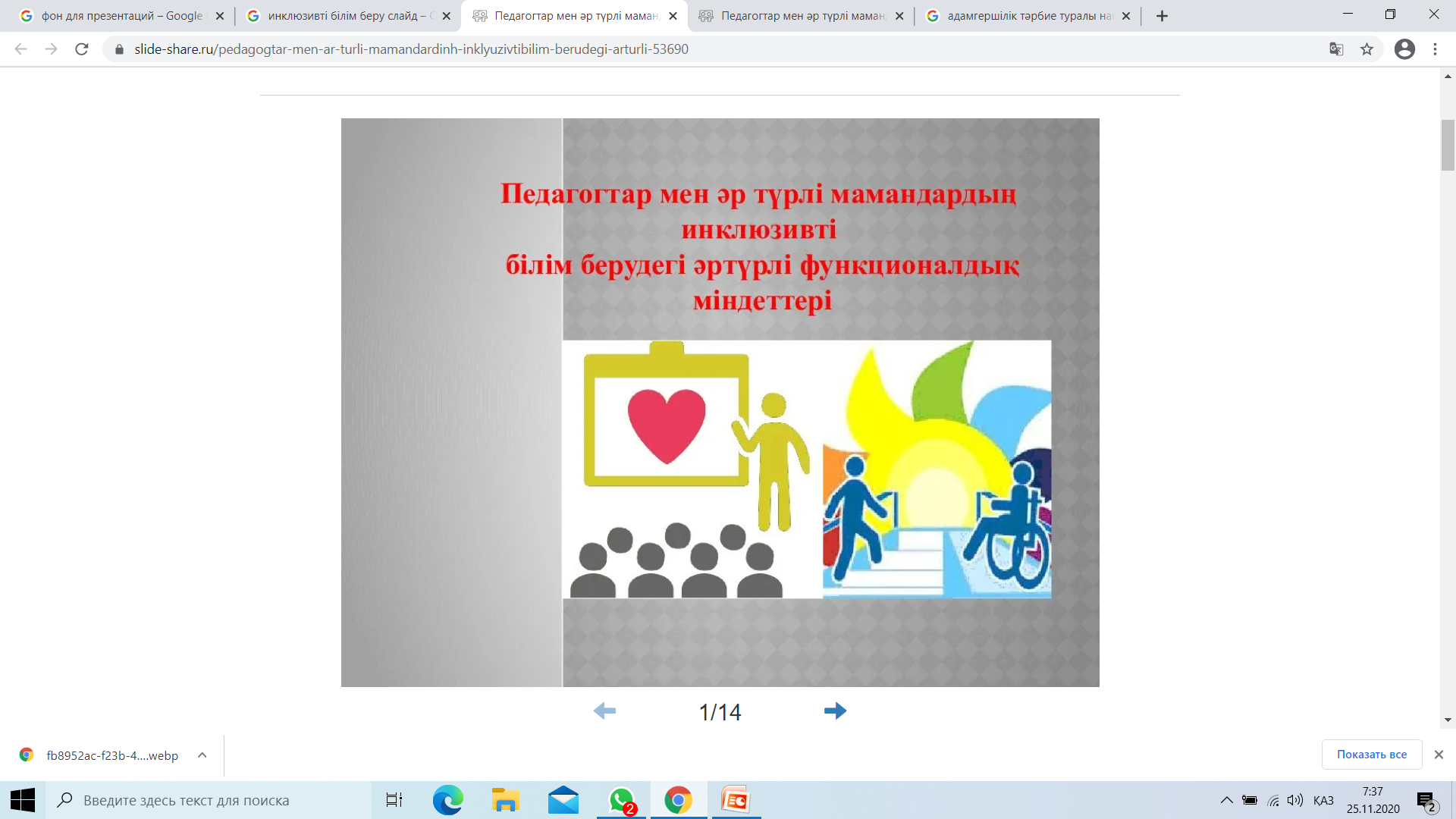 Арнайы білім беруді қажет ететін балаларға арнайы жағдай жасау.
Балалар арасында дискриминацияны болдырмау;
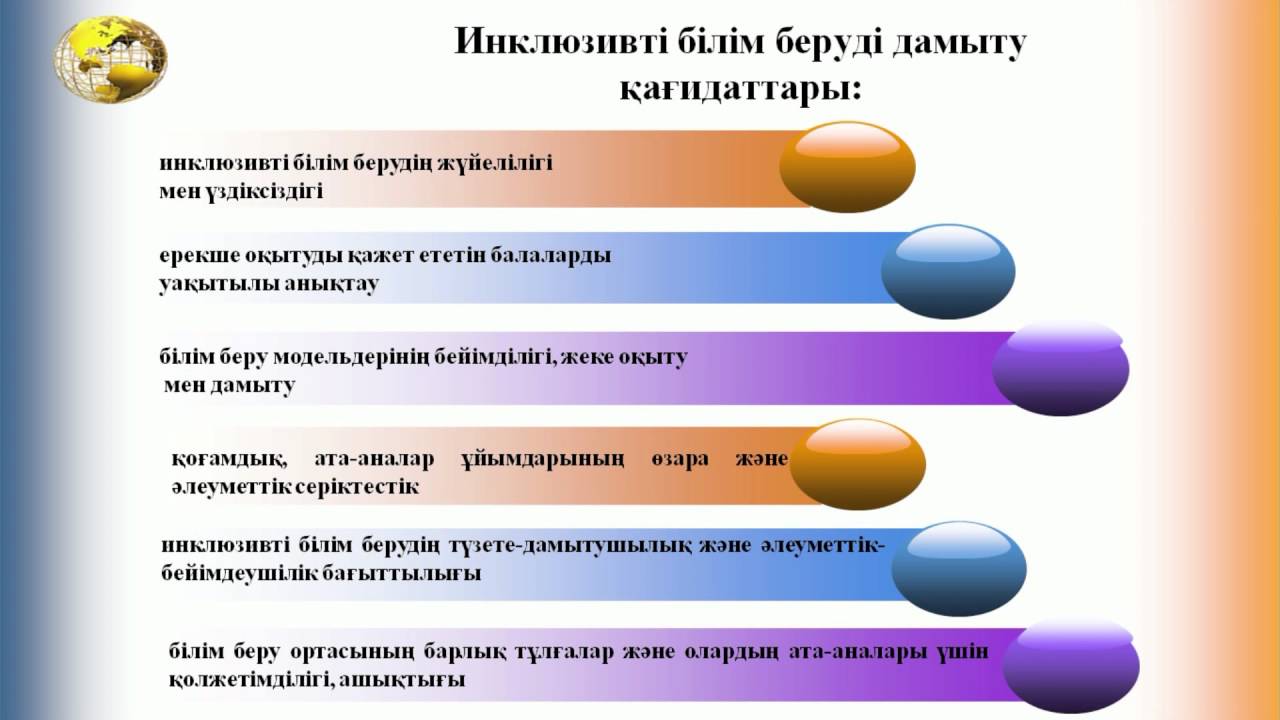 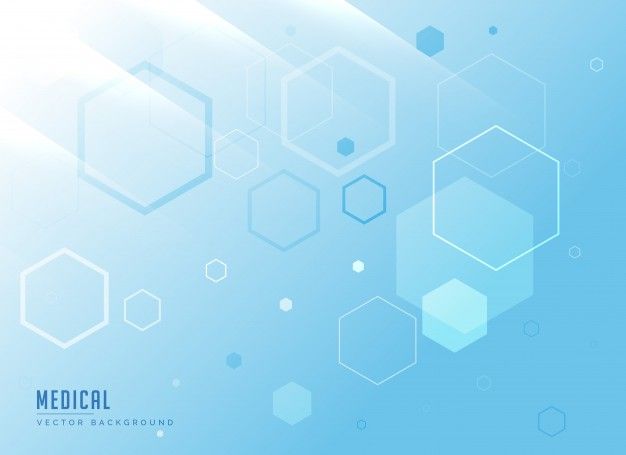 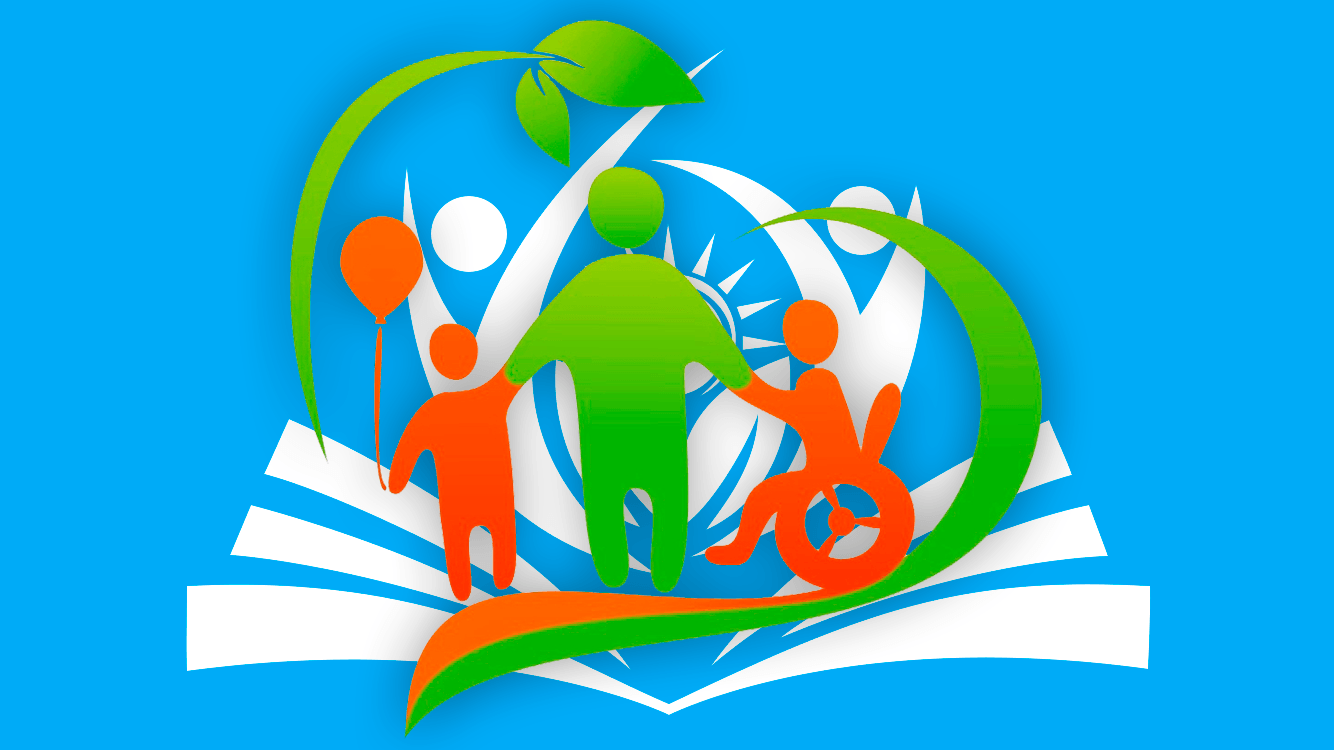 Инклюзив-ті білім беру дағдылары
бұл диагностика әртүрлі мамандар тарапынан сұрау бойынша жүргізіледі. Бұл диагностиканың белгілі бір өткізу уақыты болмайды. Ол жыл бойына сұрау бойынша жүргізіледі.  Бастапқы кезеңде баланың алда кездесетін қиыншылықтары мен оқу процесінде бүгінгі күні бар қиыншылықтардың себебін, механизмін анықтау болып табылады.
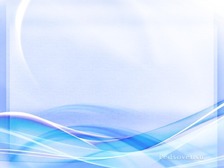 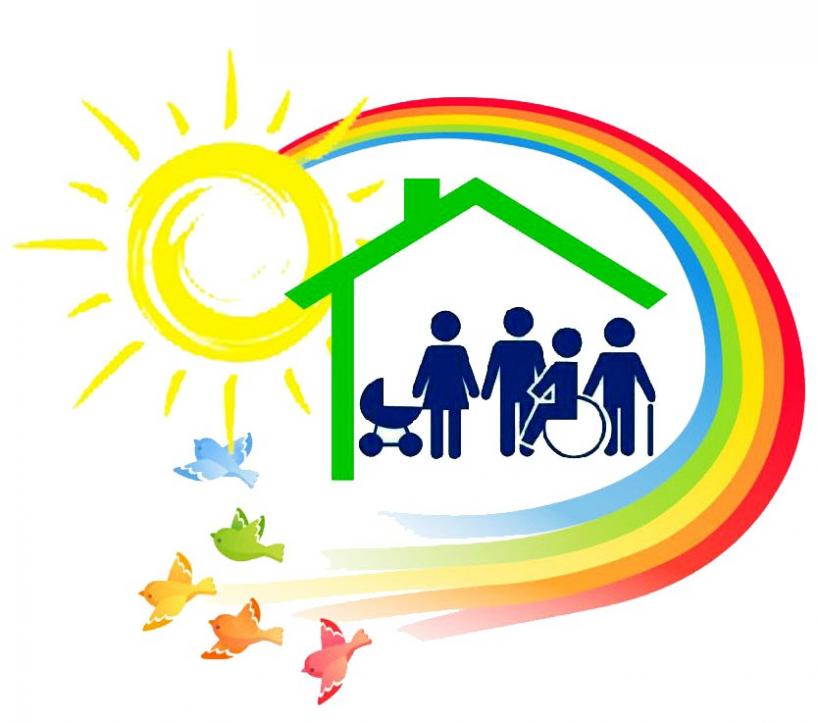 Диагностикалық жұмыстың негізгі қағидалары
Сенсорлы-перцептивті жағдай
1. Баланы алғашқы дефектологиялық тексеру
Әлеуметтік-тұрмыстық жағдайы
Есте сақтауы
6. Бала дамуындағы ауытқулардың алдын алу.
2. Баланың психикалық дамуының динамикасын бақылау;
Ойлауы
Зейіні
Диагнос-тикалық бағыт
Сөйлеу ерекшеліктері
Өзін-өзі бағалауы
5. Жалпы білім беру ұйымдарының бағдарламасын меңгерудің деңгейін анықтау;
3. Баланың даму деңгейіне әсер еткен әдіс-тәсілдер анықтау;
Психомоторлық жағдайы
Оқу біліктілігі
4. Мүмкіндігі шектеулі баланың жеке ерекшіліктерін, танымдық қызметін, ерік-жігер саласын, отбасындағы тәрбиелік жағдайдың даму ерекшеліктерін зерттеу;
Еңбек біліктілігі
Коммуникативтілігі
Ерік-жігері
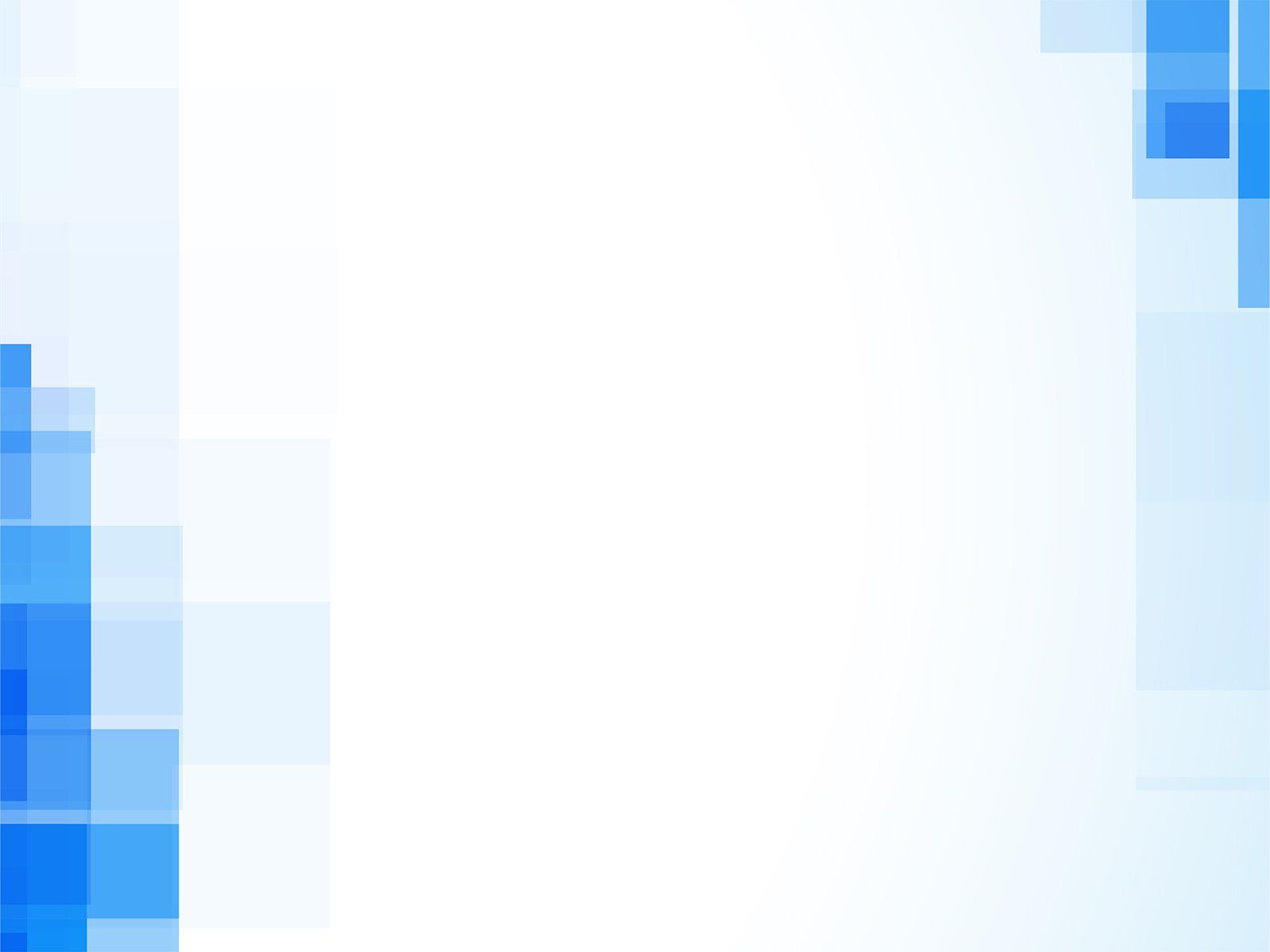 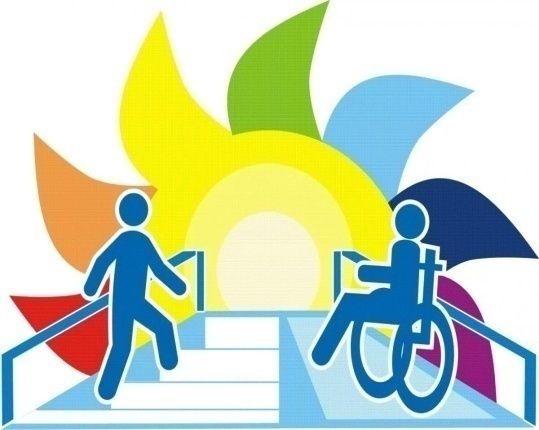 Түзету – дамыту бағыты
Сенсорлық және сенсомоторлық дамуын қалыптастыру;
Кеңістік – уақыт түсініктерін қалыптастыру;
Пішін мен көлем, түсті қабылдауын қалыптастыру;
Салыстыру, талдау, жинақтау, қорытындылау, жалпы ойлау операцияларын қалыптастыру;
Зейіннің тұрақтылығын, зейін шоғырлануын дамыту;
Көру, есту арқылы есте сақтауын дамыту;
Психомоторлық дамуды жүзеге асыру мен сөйлеу тілін, сөздік қорын арттыру.
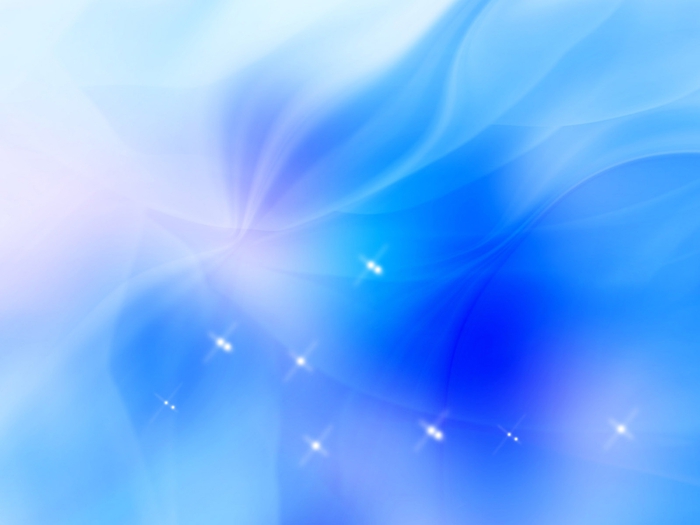 Педагог-психологтың инклюзивті білім алатын оқушылармен жүргізілген түзету жұмыстары
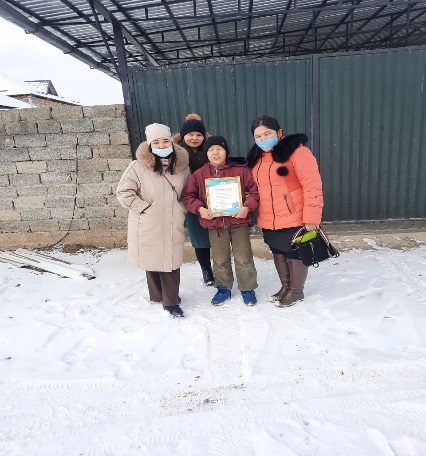 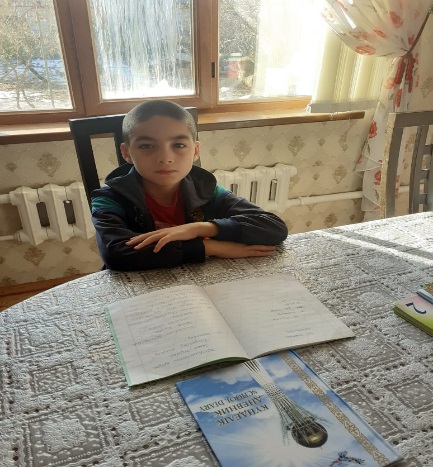 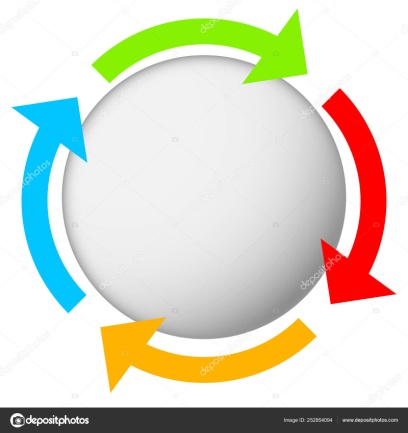 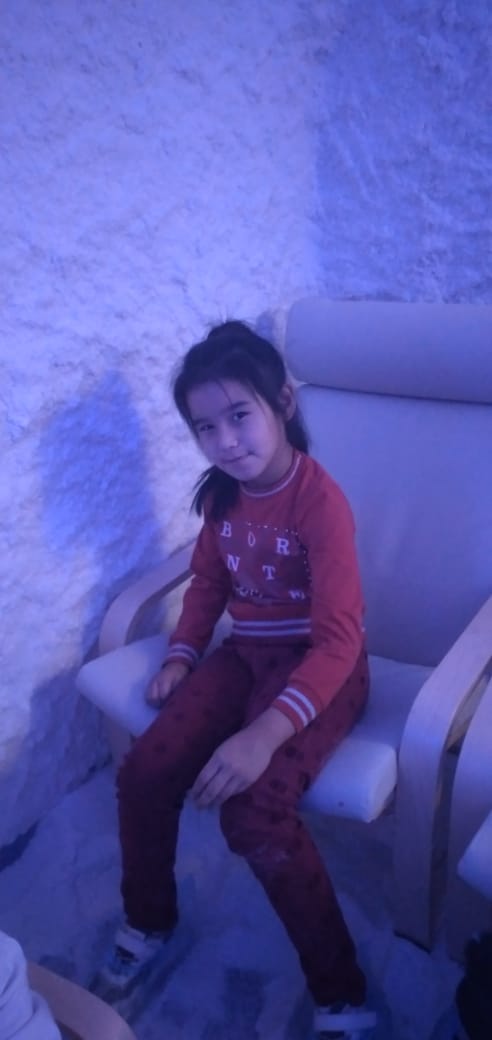 Оқушылармен 
жұмыс жасау 
бағыттары
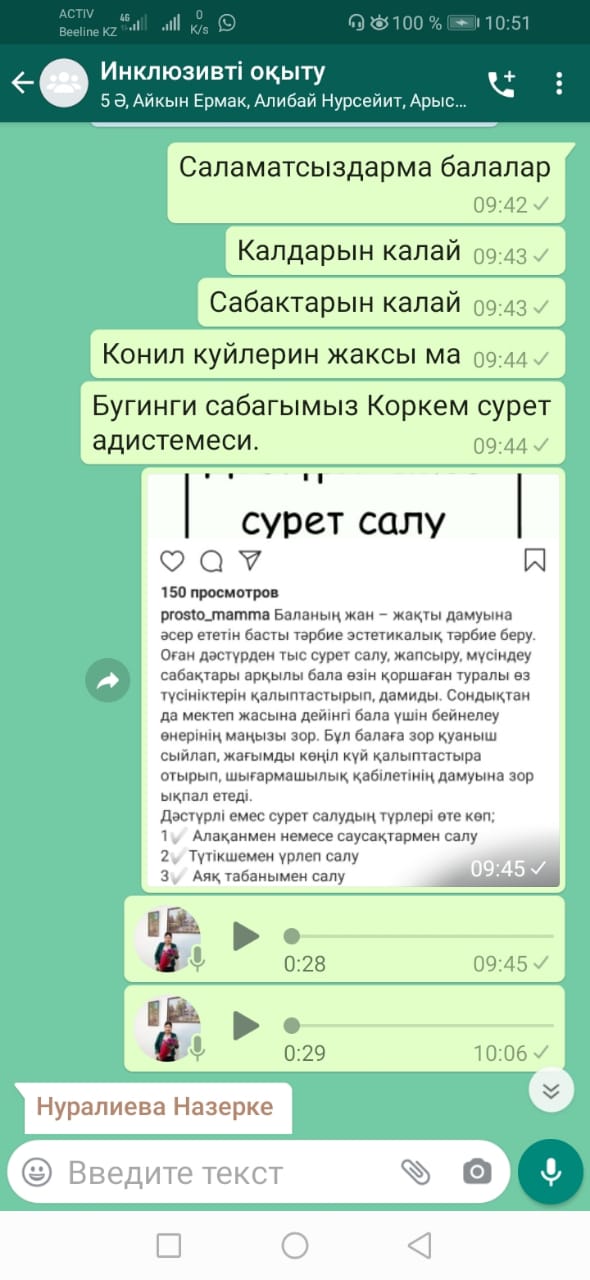 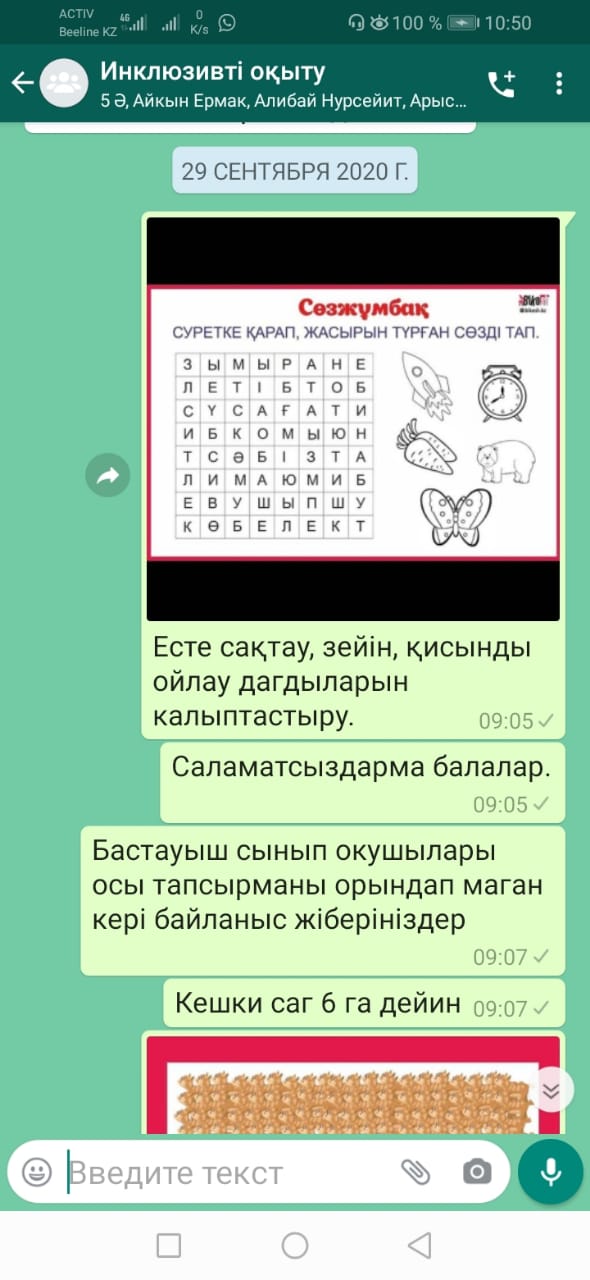 Қашықтан оқу кезеңіне  оқушылармен WhatsApp желісі арқылы 
байланыс жасап, қажеттілігіне қарай ата-аналарына ұсыныстар берілді.  1 сынып оқушыларын зерделеу жұмыс нәтижесі бойынша 
1 оқушыға  ПМПК тексеруінен өткізуге  ата-анасына ұсыныс жасалды.
[Speaker Notes: Оригинальные шаблоны для презентаций: https://presentation-creation.ru/powerpoint-templates.html 
Бесплатно и без регистрации.]
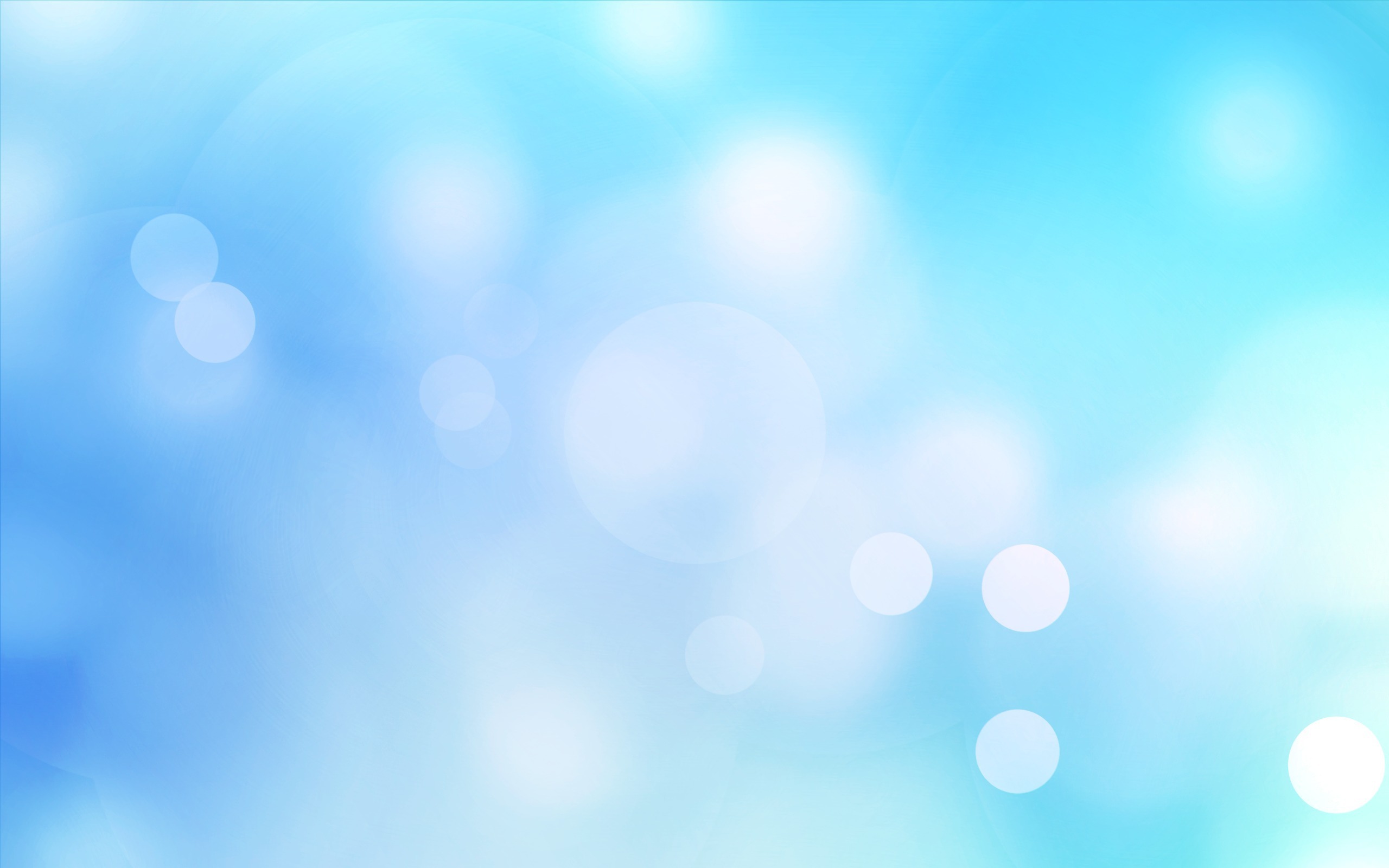 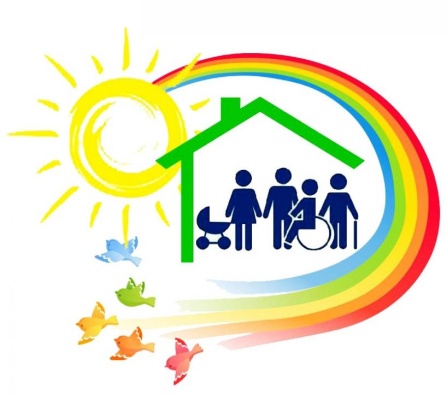 Оқушылардың динамикалық 
                                             даму деңгейі
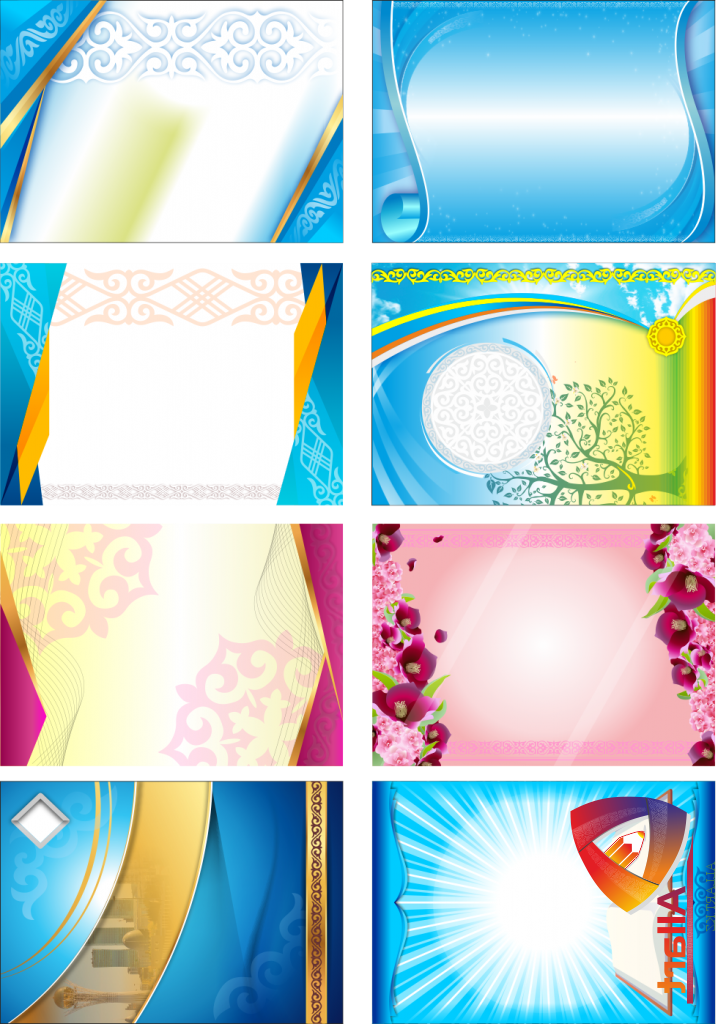 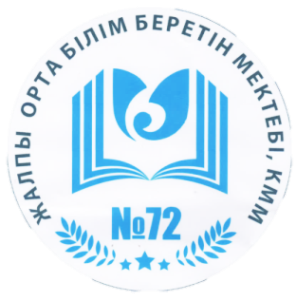 2020 - 2021 оқу жылындағы
Логопедиялық түзету   жұмысының барысы
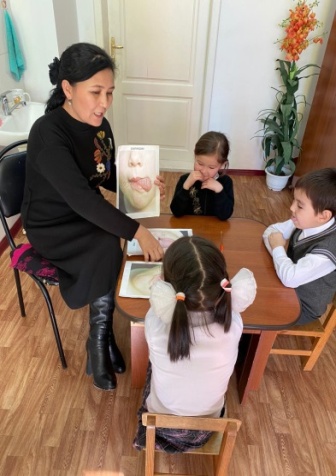 Оқушылар саны: 33             Ұл: 22         Қыз: 11
Логопедке  ұсынылған оқушылар
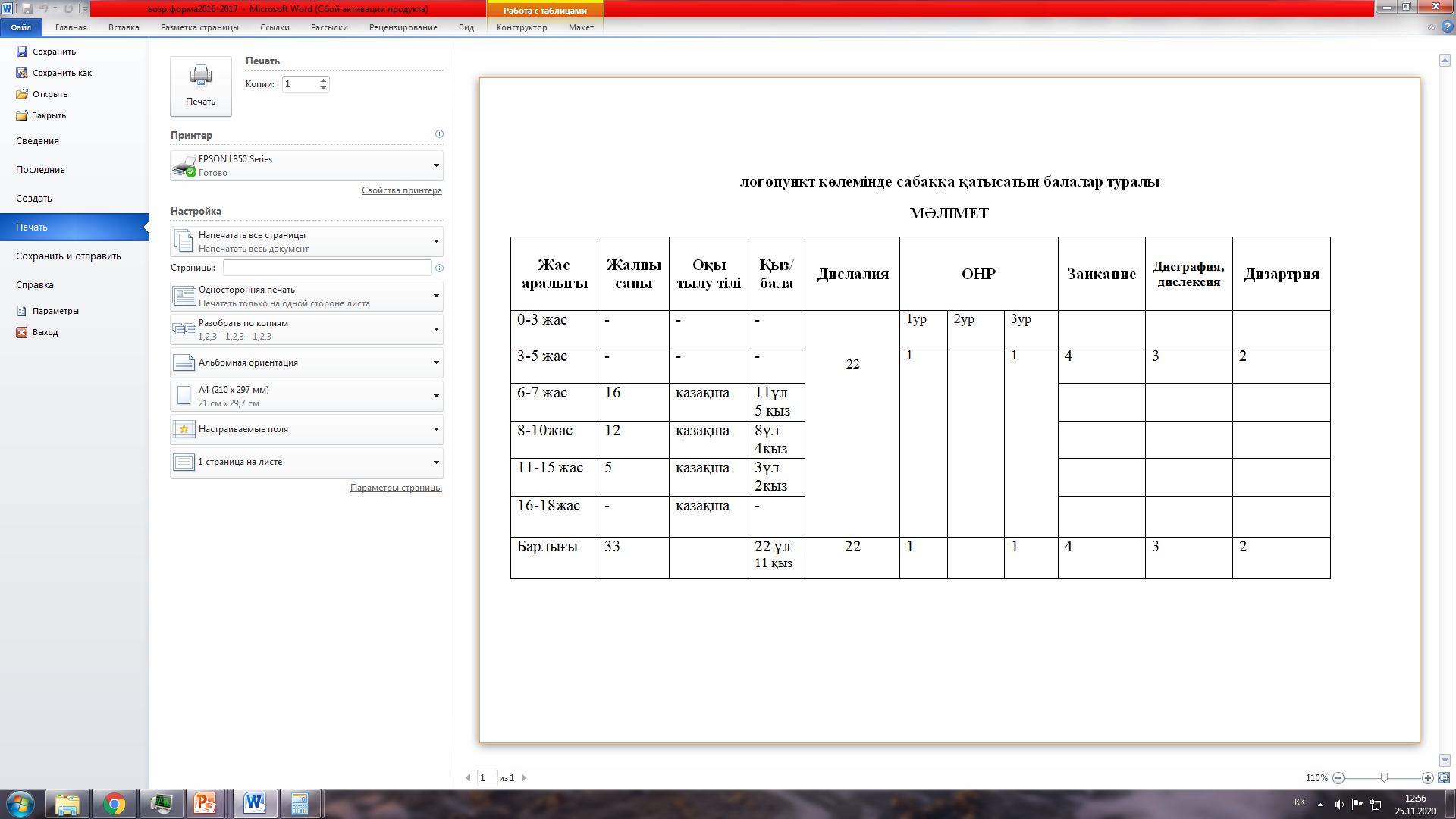 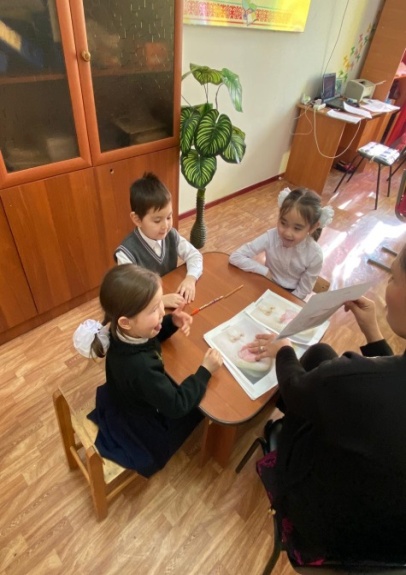 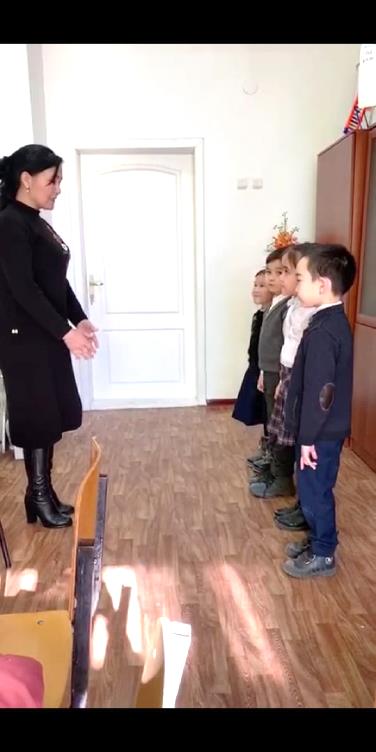 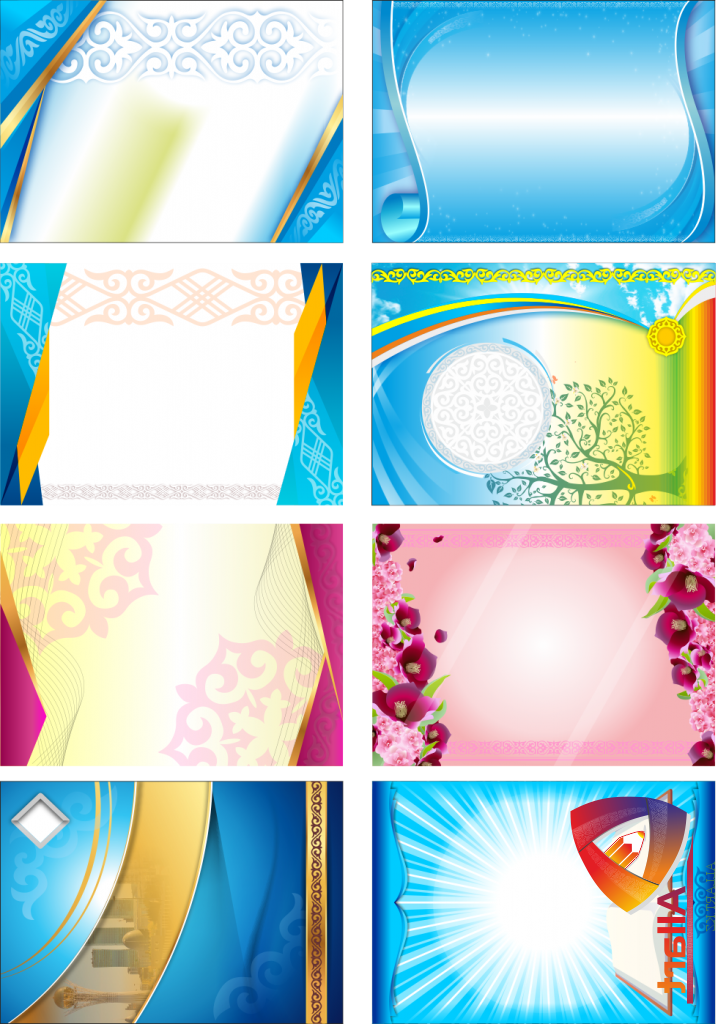 Логопедтің  жұмыс барысынан үзінді
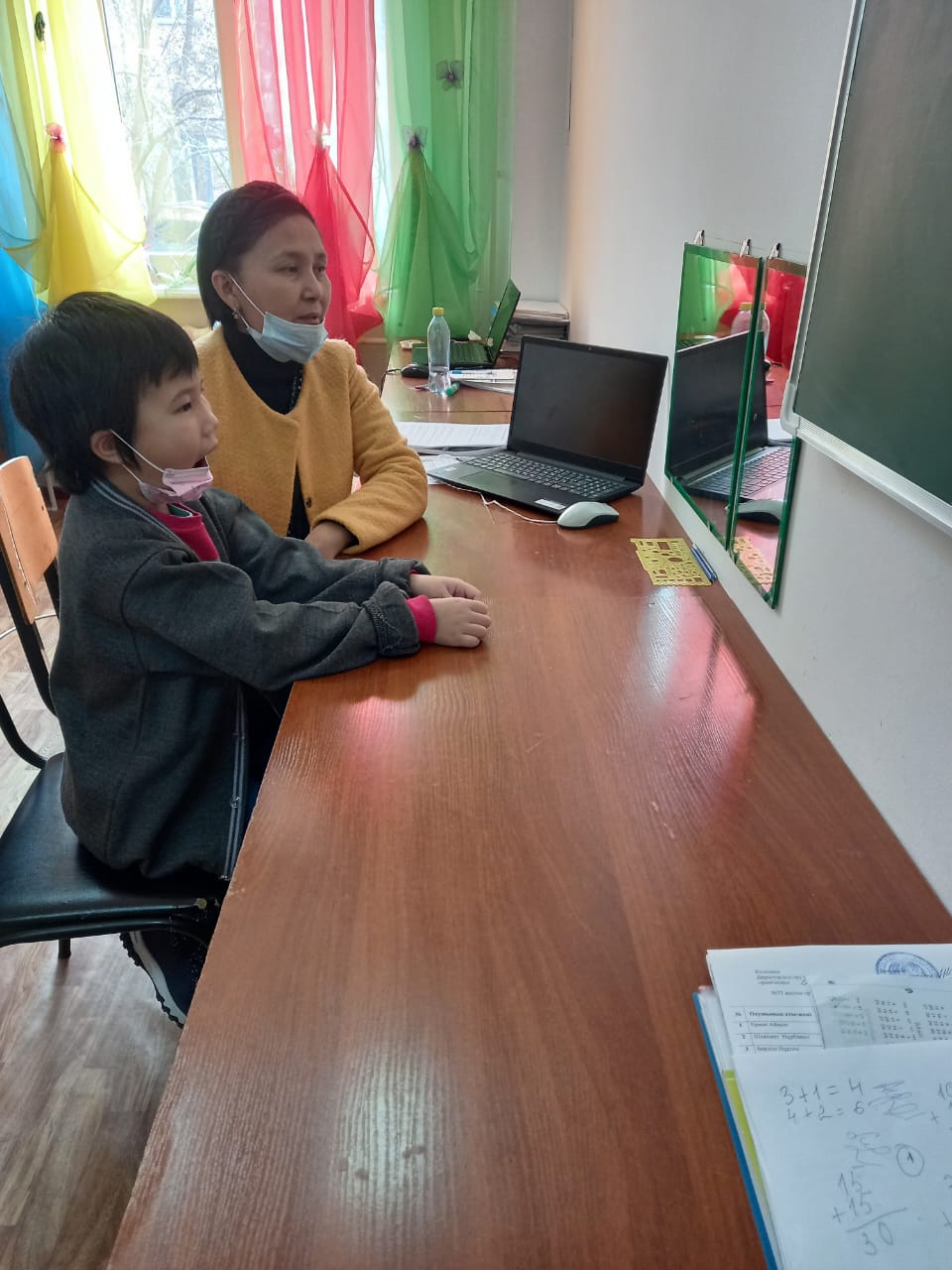 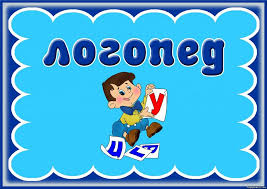 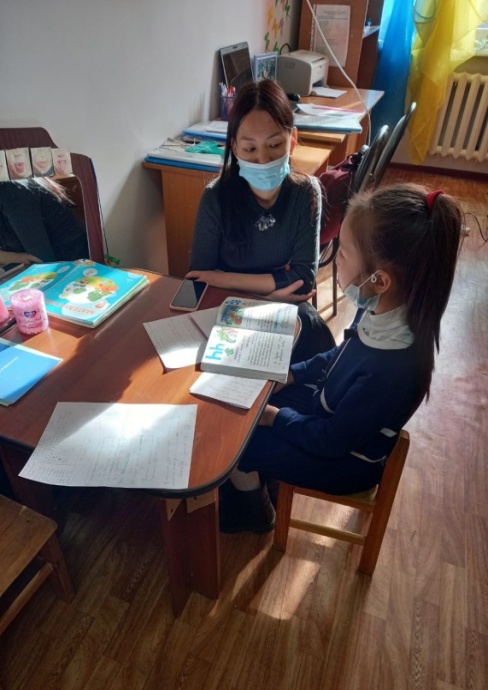 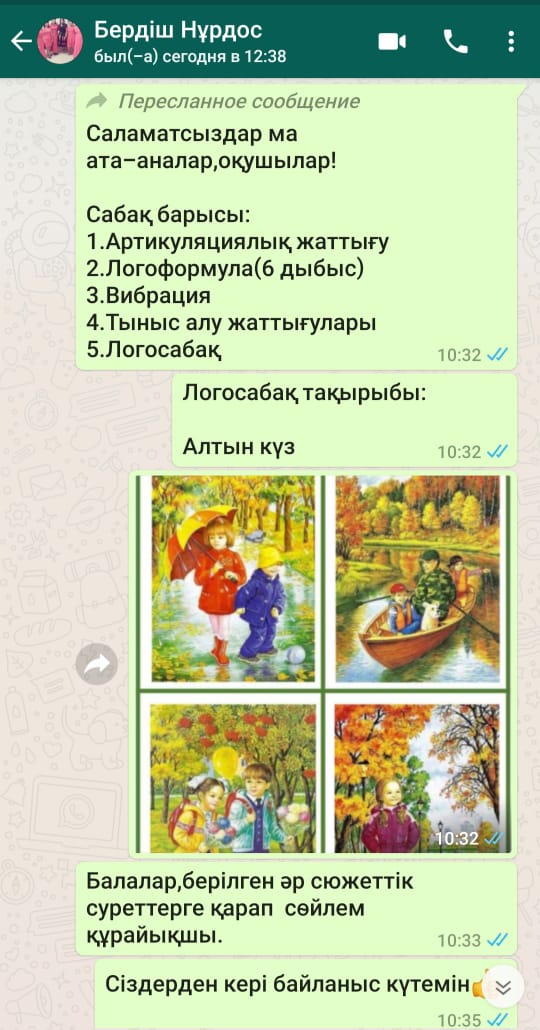 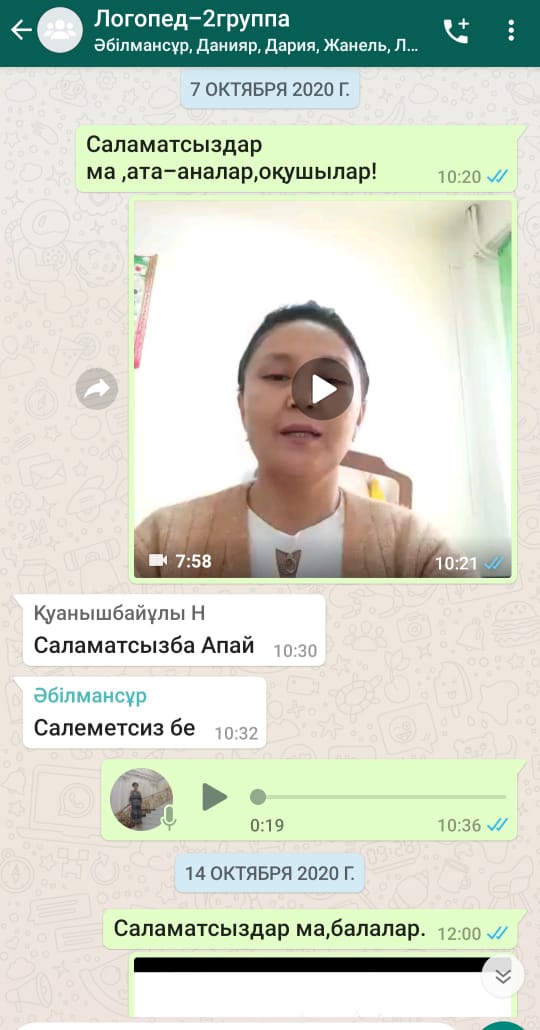 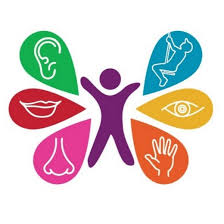 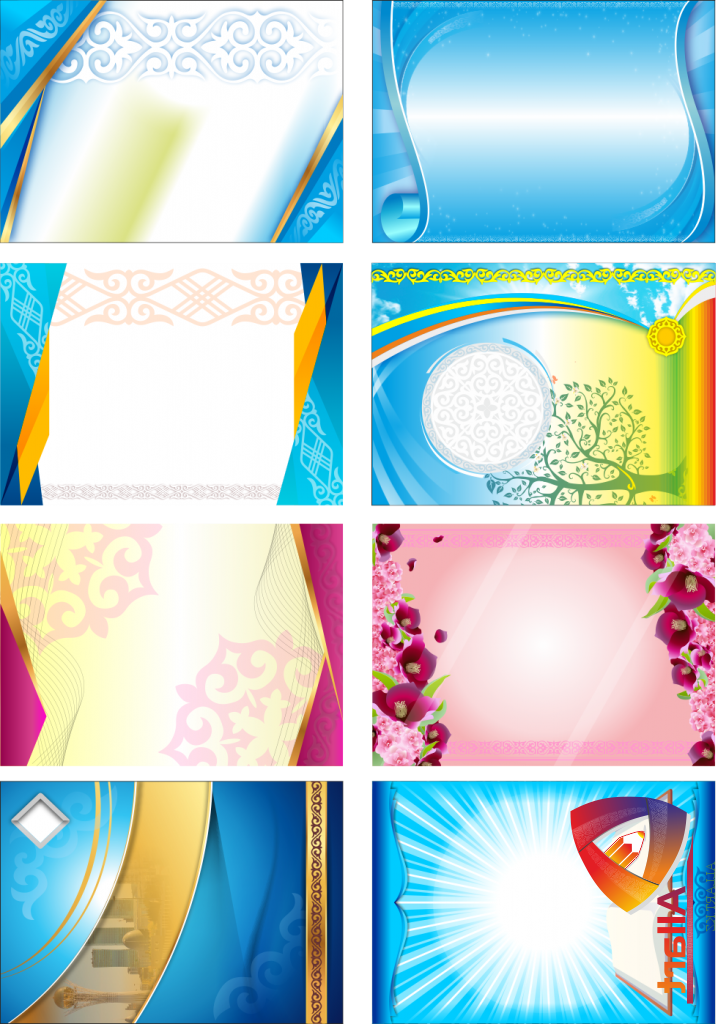 2020 - 2021 оқу жылындағы
Танымдық - түзету  жұмысының барысы
«Инклюзивті білім» беруге ұсынылған оқушылар
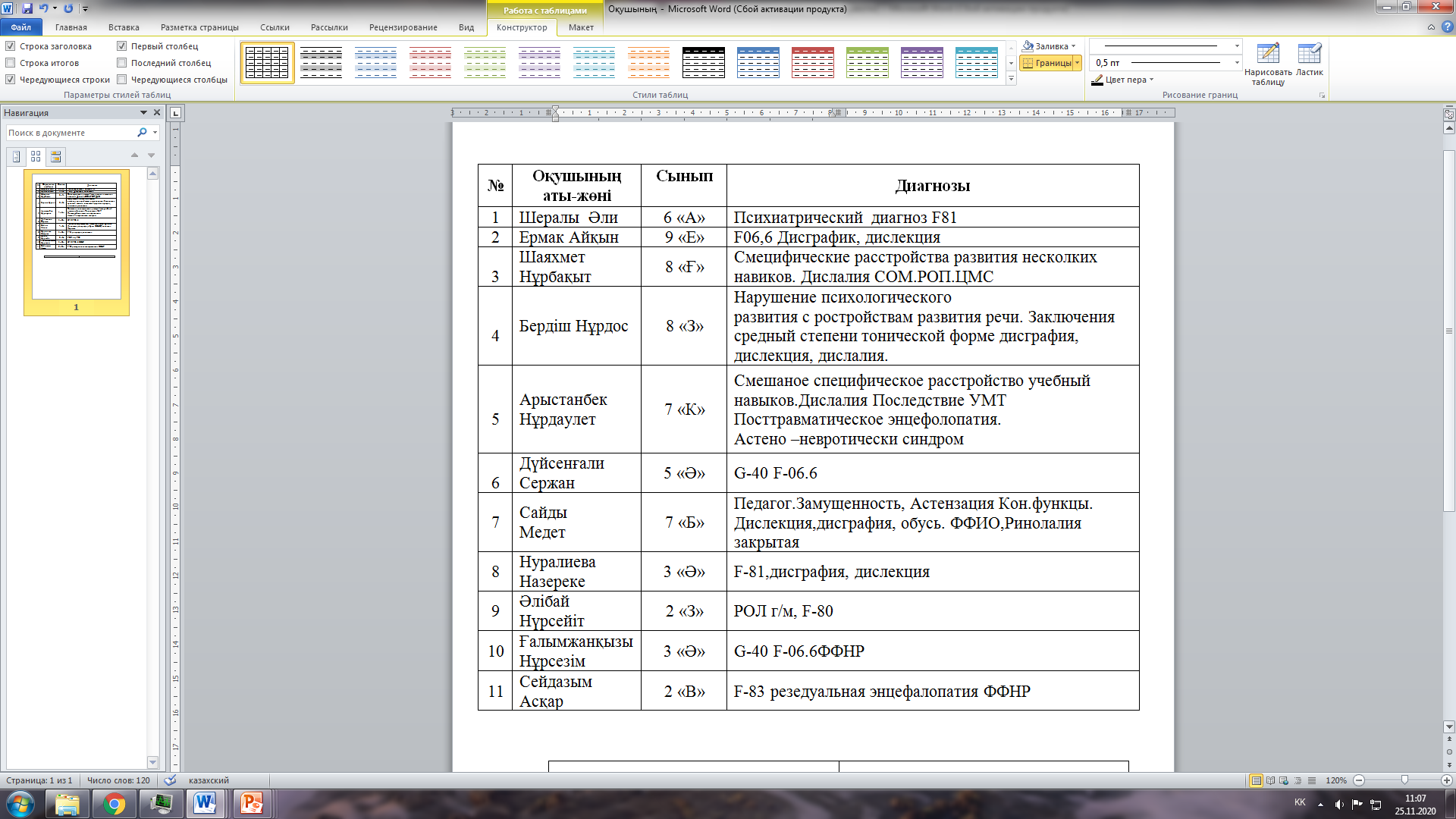 Оқушылар саны: 11
Ұл: 9
Қыз: 2
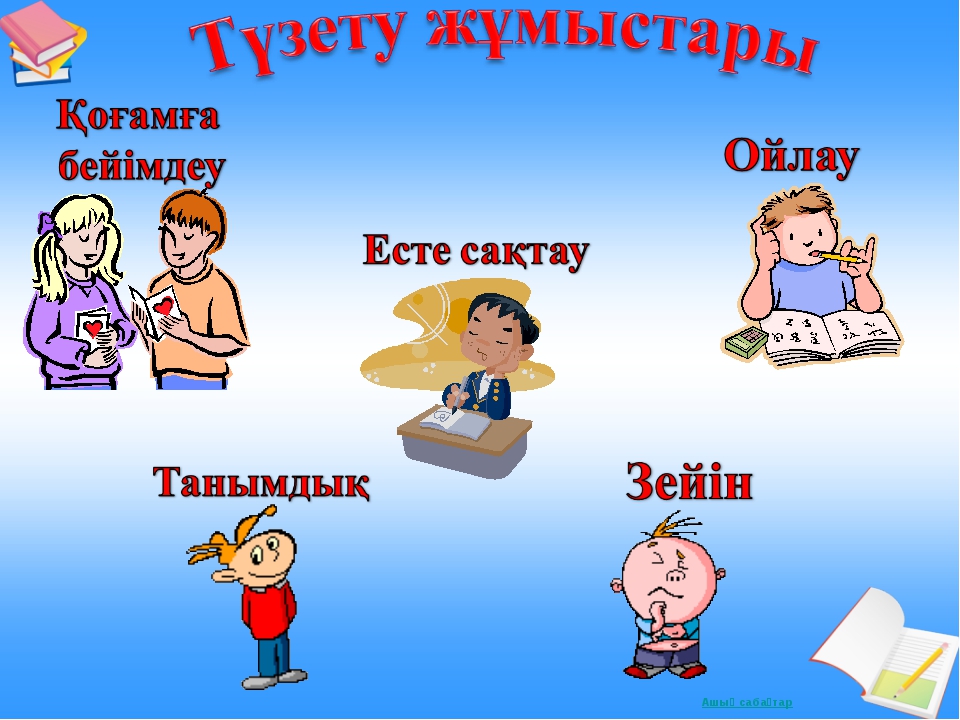 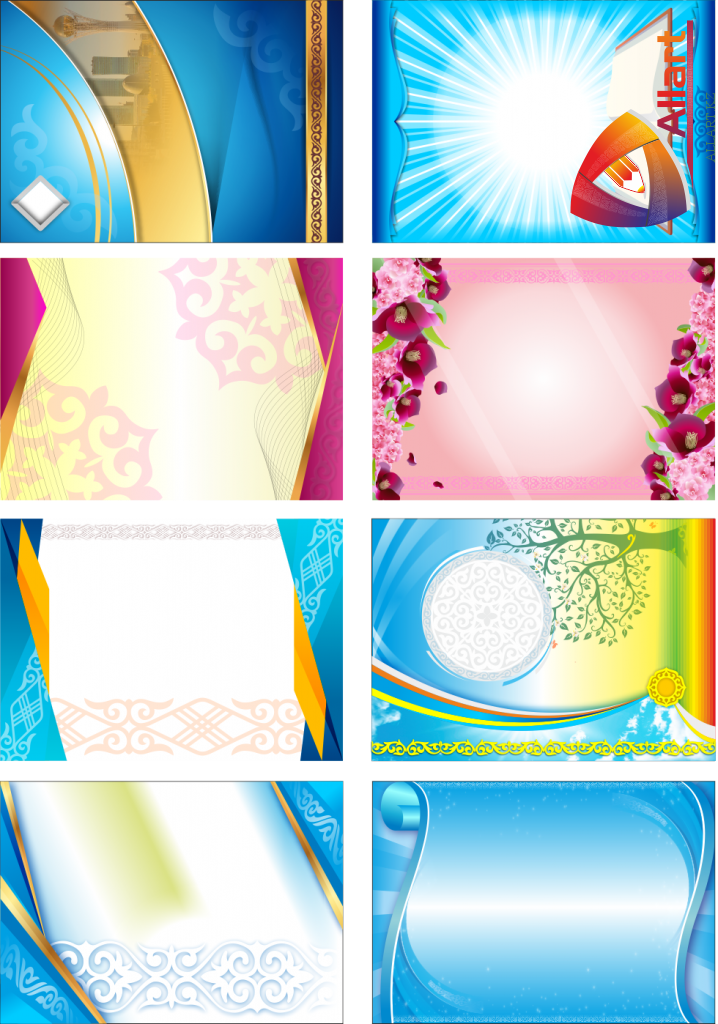 Дефектологтың жұмыс барысынан үзінді
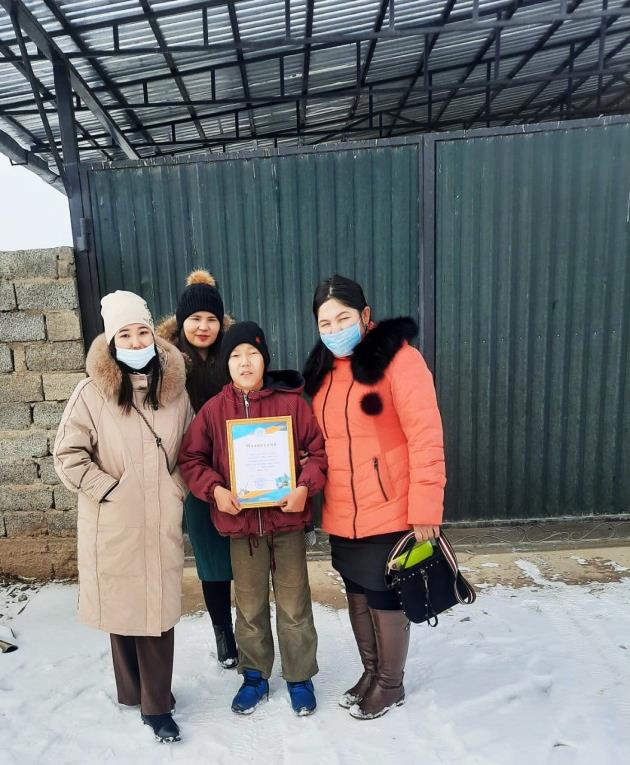 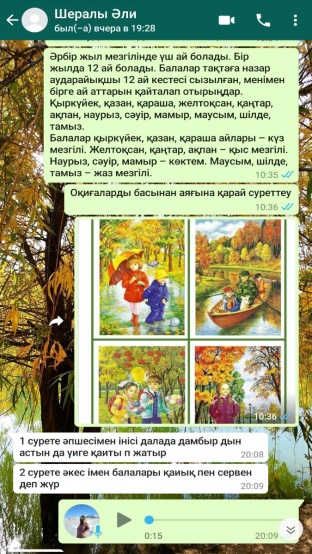 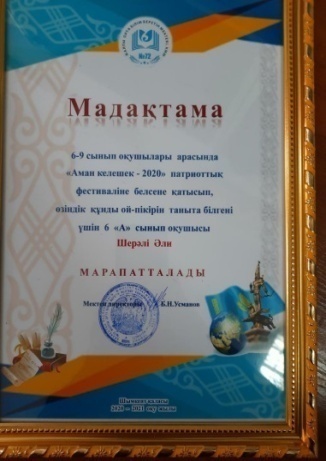 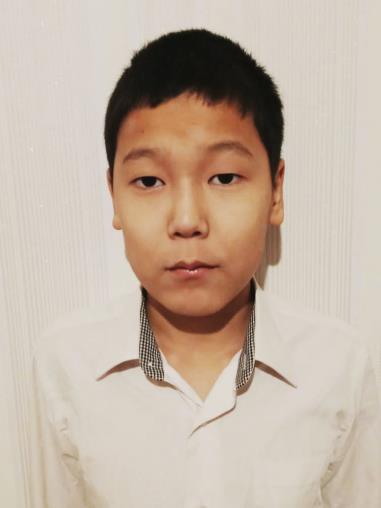 Шералы Әли  
6 «А» сынып оқушысы
«Аман келешек - 2020»  патриоттық фестиваліне белсене қатысты
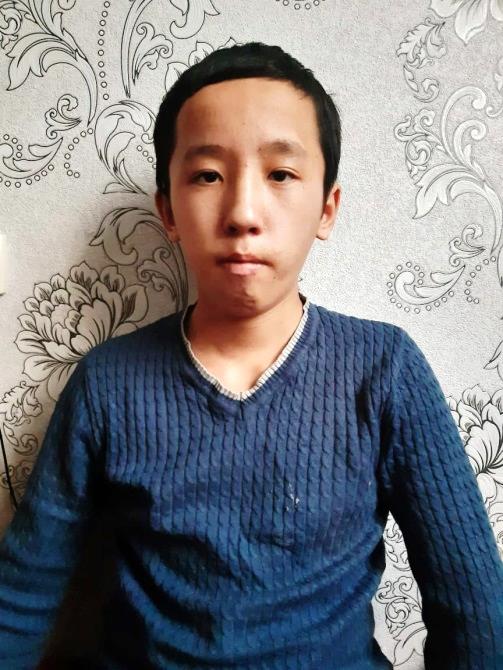 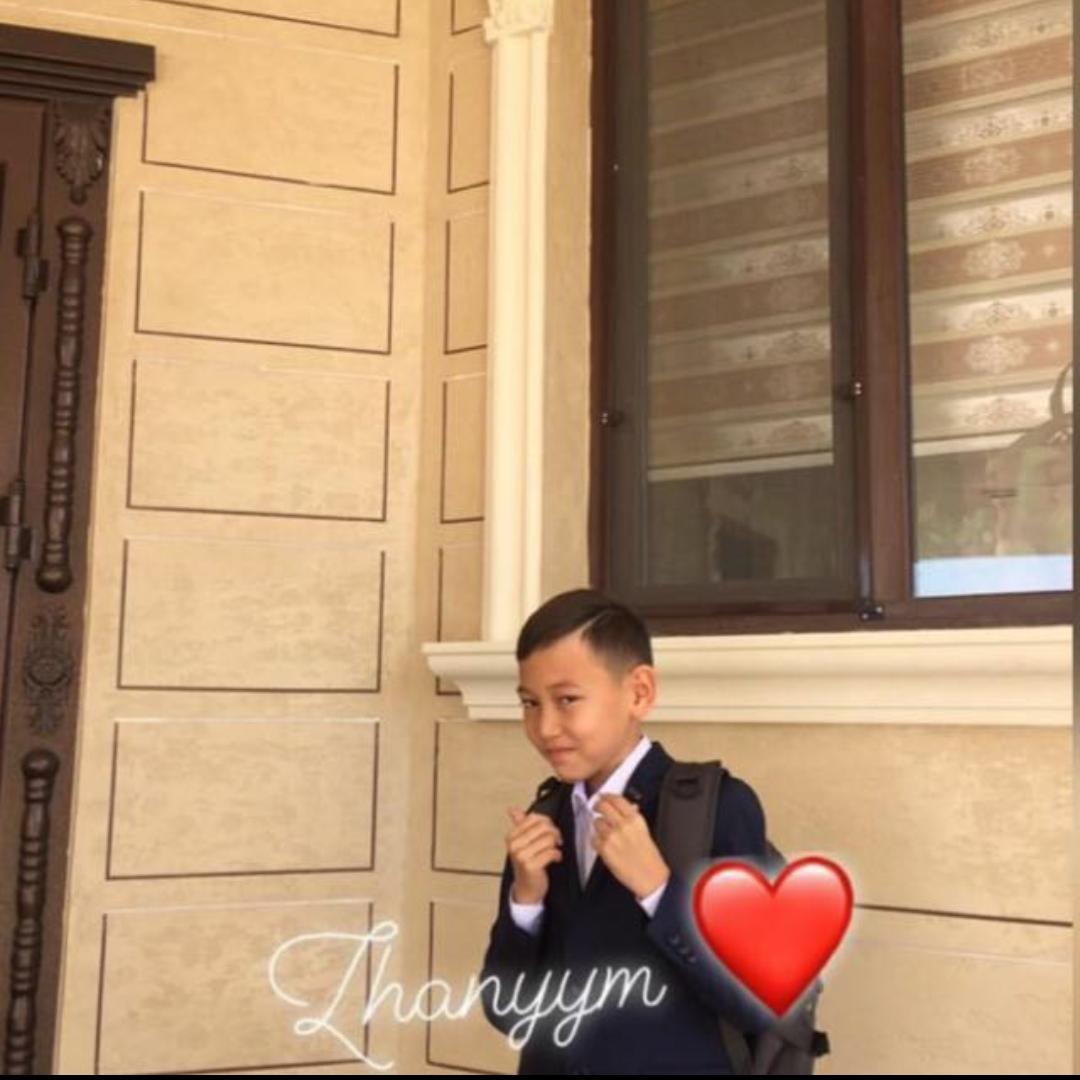 Дүйсенғали Сержан 
5 «Ә» сынып оқушысы
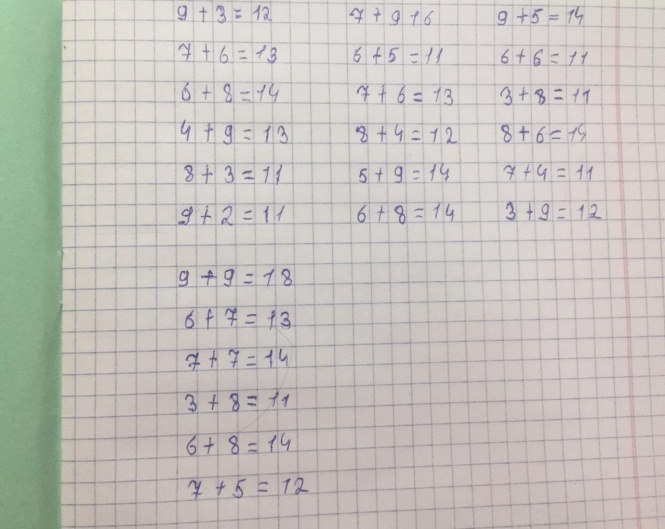 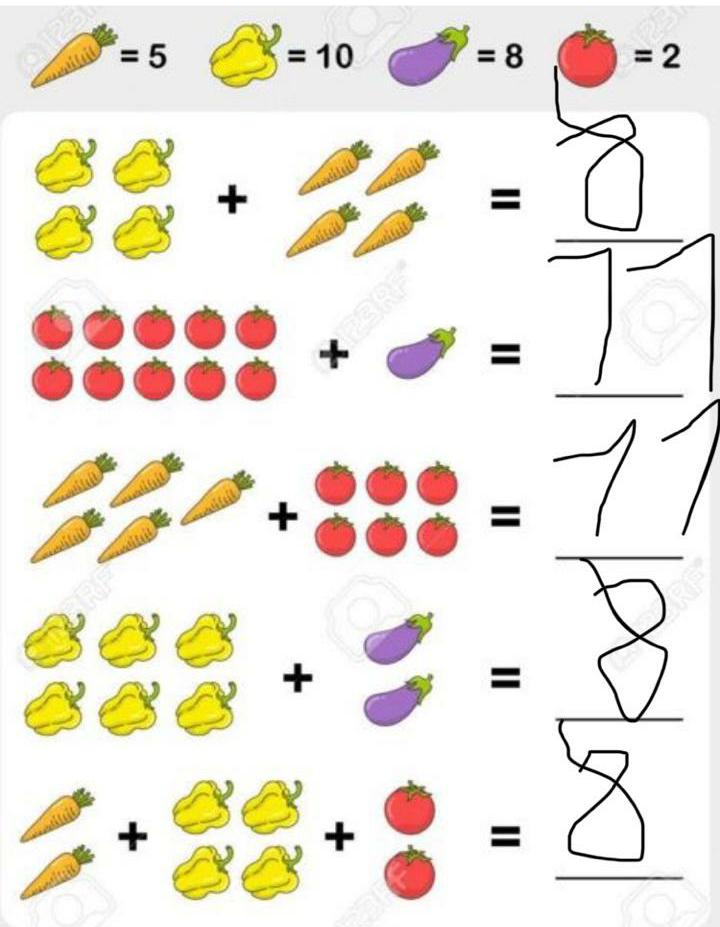 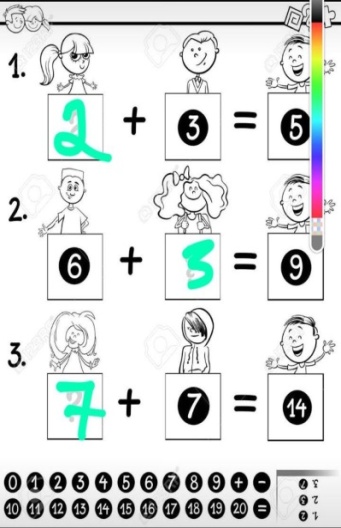 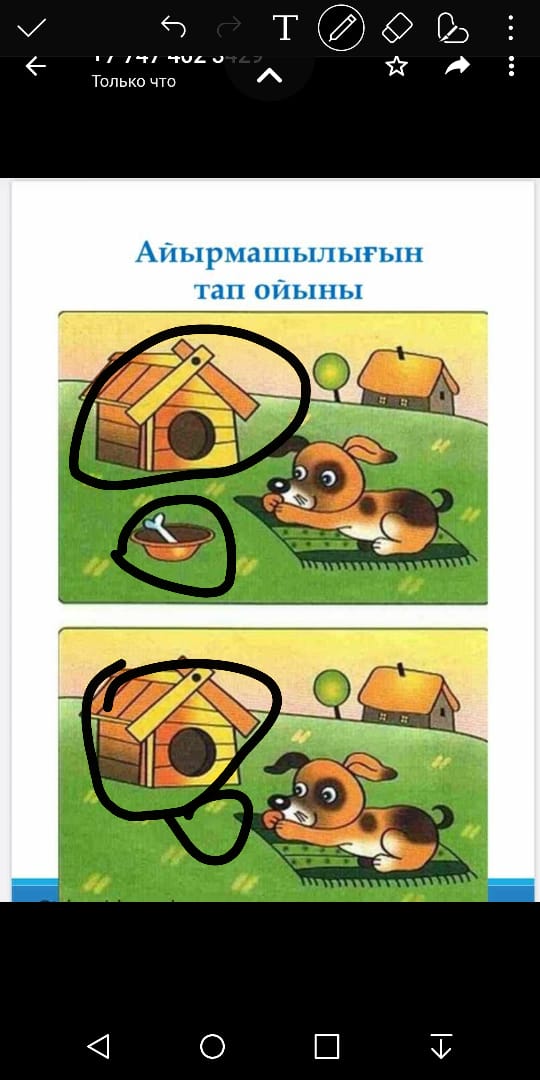 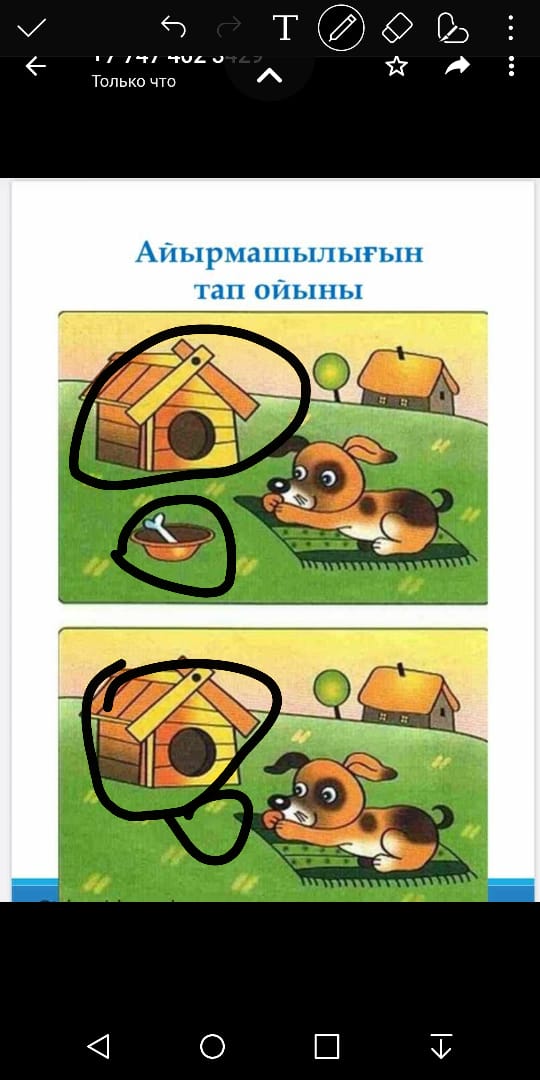 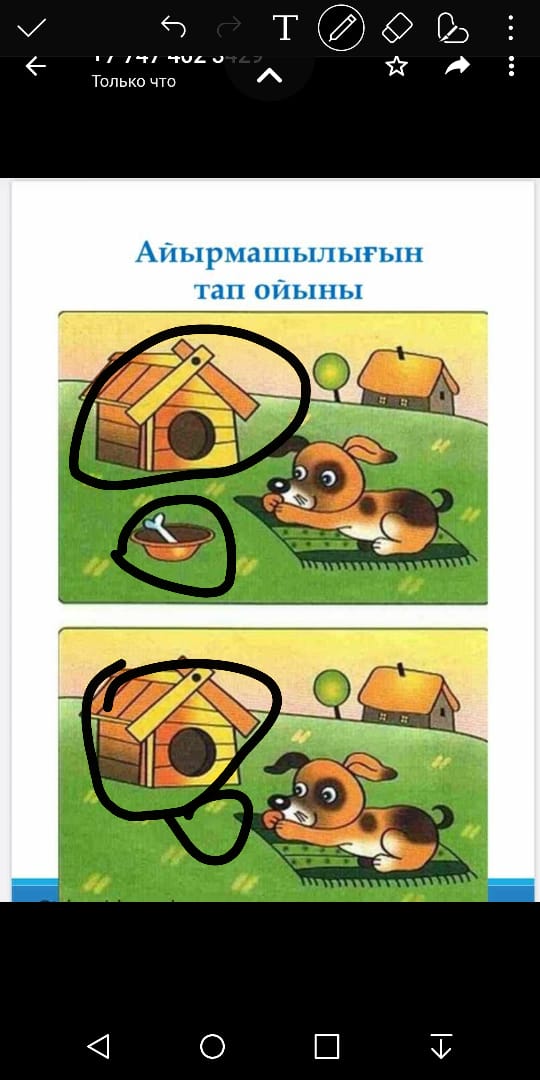 Сайды Медет
7 «Б» сынып оқушысы
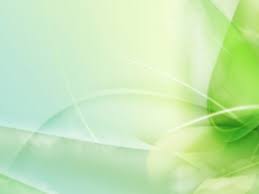 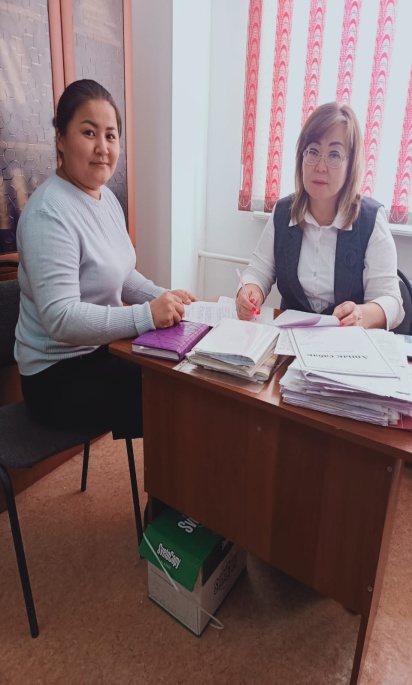 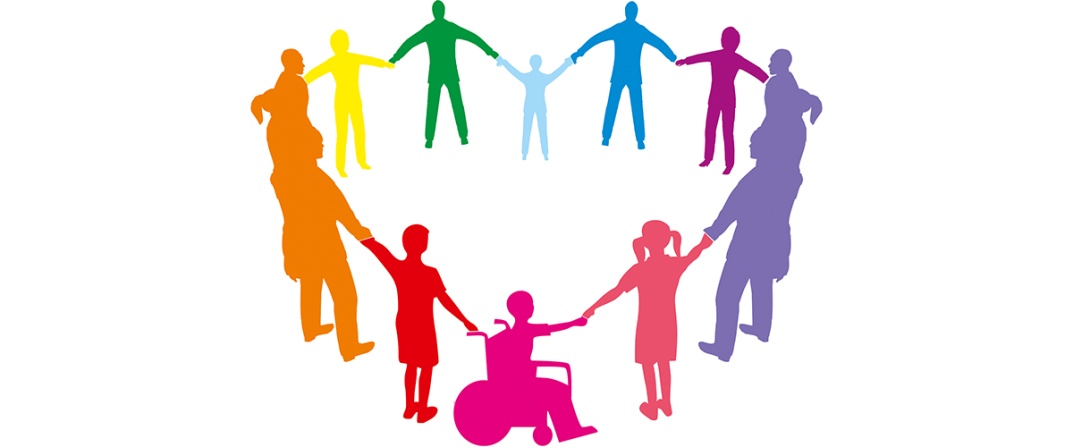 Кеңес беру мен ағартушылық бағыт
Ата-аналарға баланың тәрбиесіндегі қиыншылықтары туралы нақты ұсыныстар даярлау
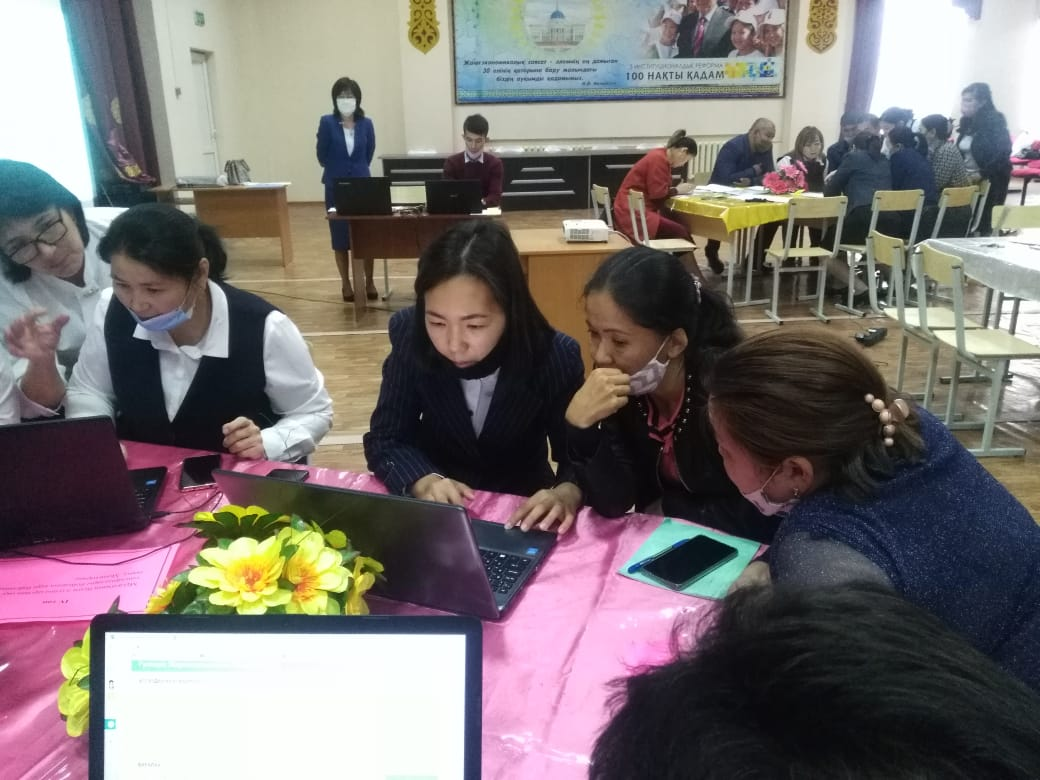 Баламен жүргізілген жұмыстың жалпы қорытындысымен ата-аналарды таныстыру
Ата-аналармен жұмыс
Әлеуметтік қызметкерлермен жұмыс
Балалардың жеке ерекшеліктерін есепке ала отырып педагогтың оқу жоспарына түзету жұмыстарын енгізу;
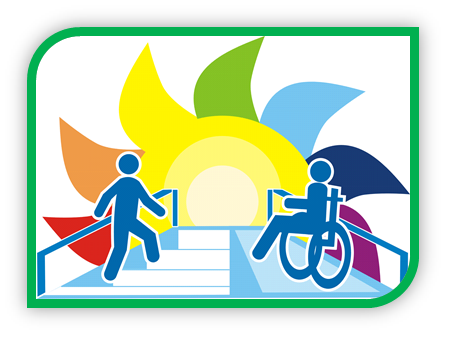 Баланың жас, жеке, типтік ерекшеліктерін ескере отырып ата-аналарға, педагогтарға бірқатар ұсыныстарды даярлау
Педагогтармен жеке жұмыс жүргізу
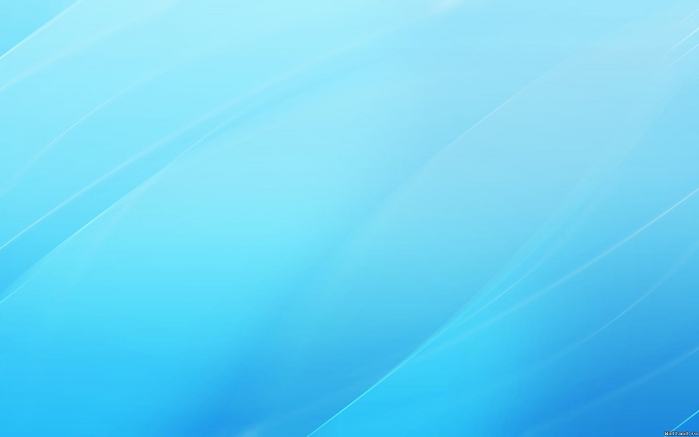 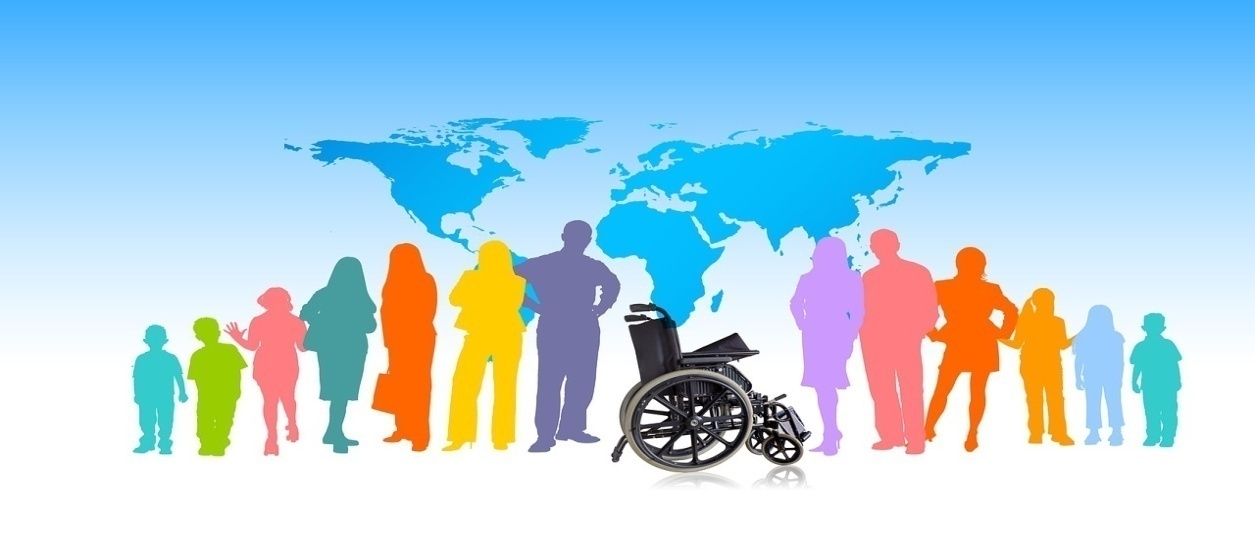 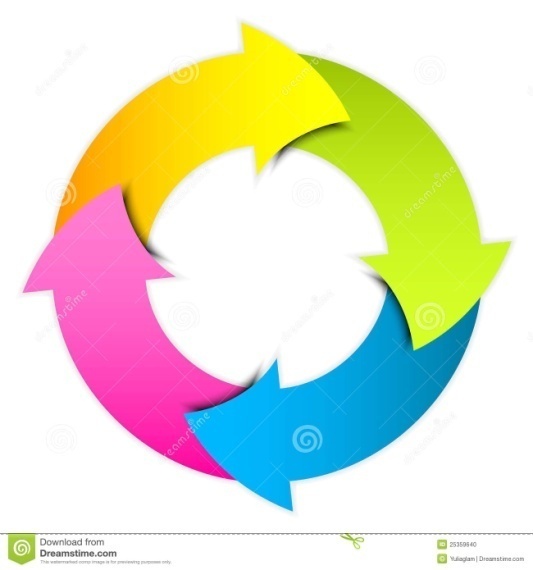 Әлеуметтік-
Бейімдеу
 бағыты
Баланы мерекелік іс-шараларға қатыстыру;
Баланың қоршаған ортаға бейімделуіне жағдай жасау;
Баланы әлеуметтік-тұрмыстық бағдарлауға үйрету;
Баланы шығармашылыққа тарту;
Қоғамдық ортада өзін еркін сезінуге, өзін-өзі басқара білуге, өзі өмір сүретін ортаны толық бағдарлай білуге үйрету.
Әдістемелік ұйымдастырушылық бағытта жұмыс консилиумға дайындық, іс-шараларға дайындық, баланың жеке құжаттарын толтыруды қамтамасыз етеді.
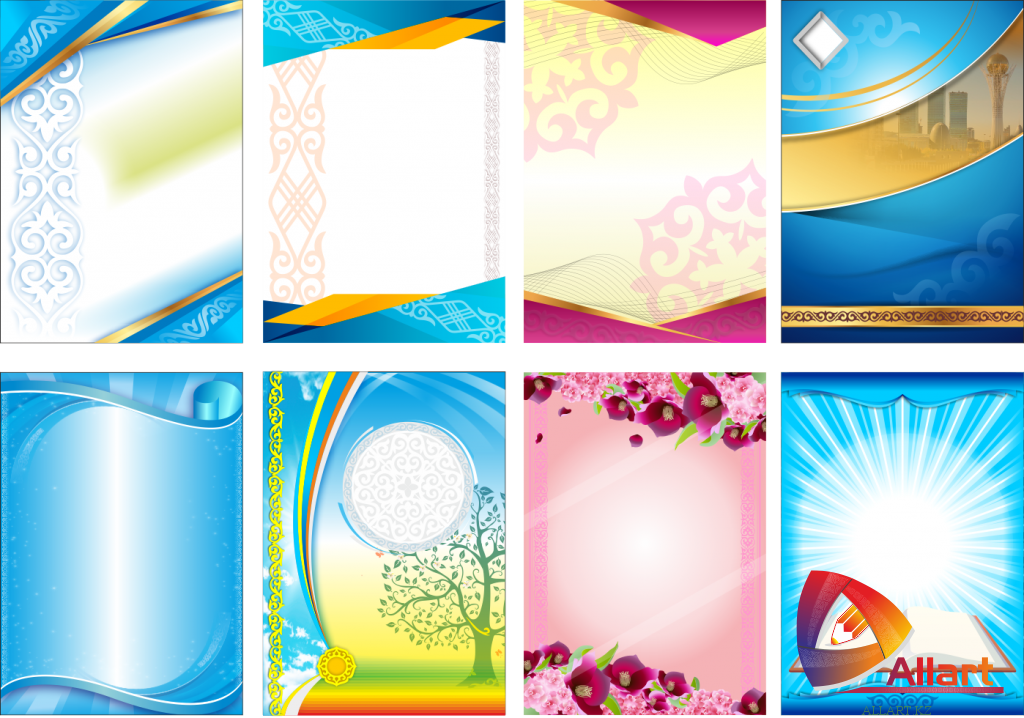 Логопедиялық білім алатын оқушылардың
мониторинг есебі
Балалардың диагноз бойынша жылдық есебі
Логопедтің жұмысы барысынан үзінді
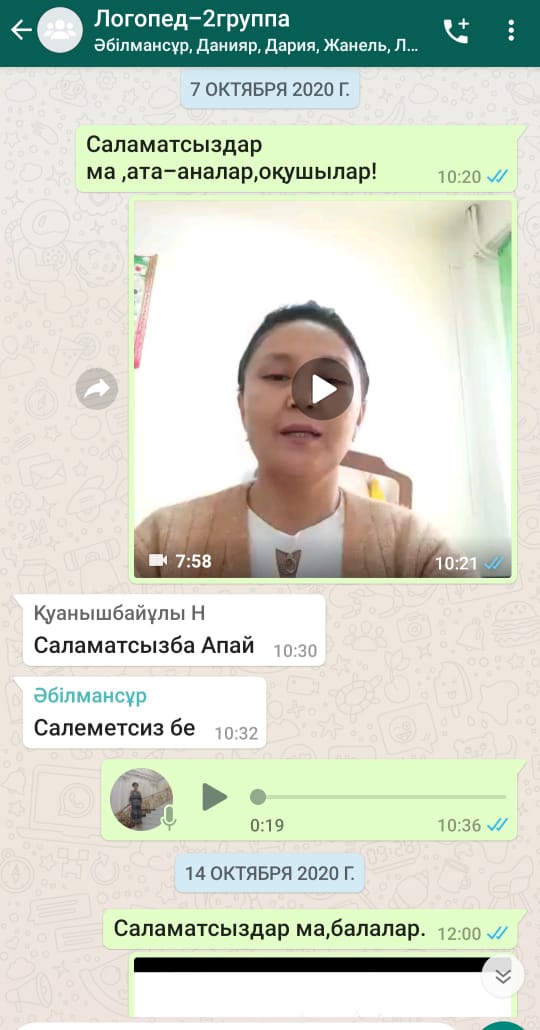 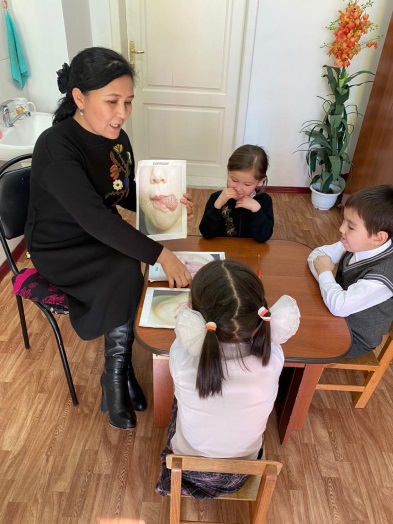 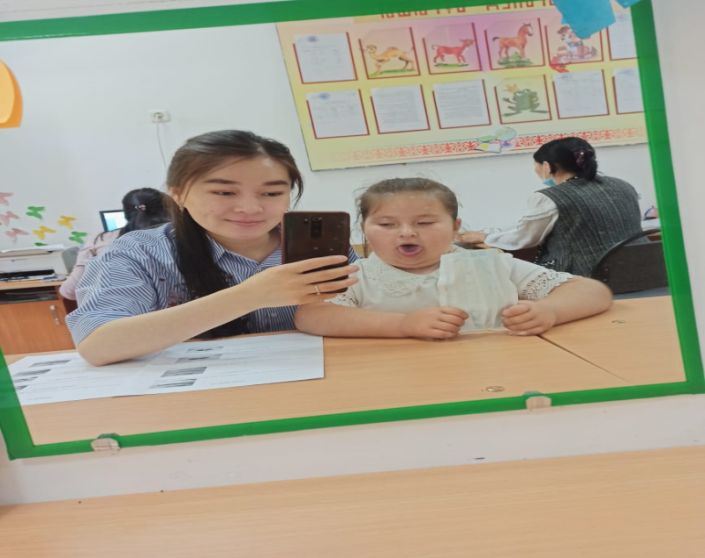 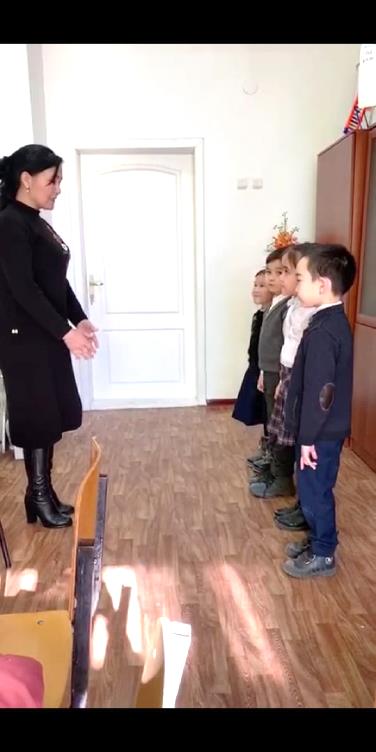 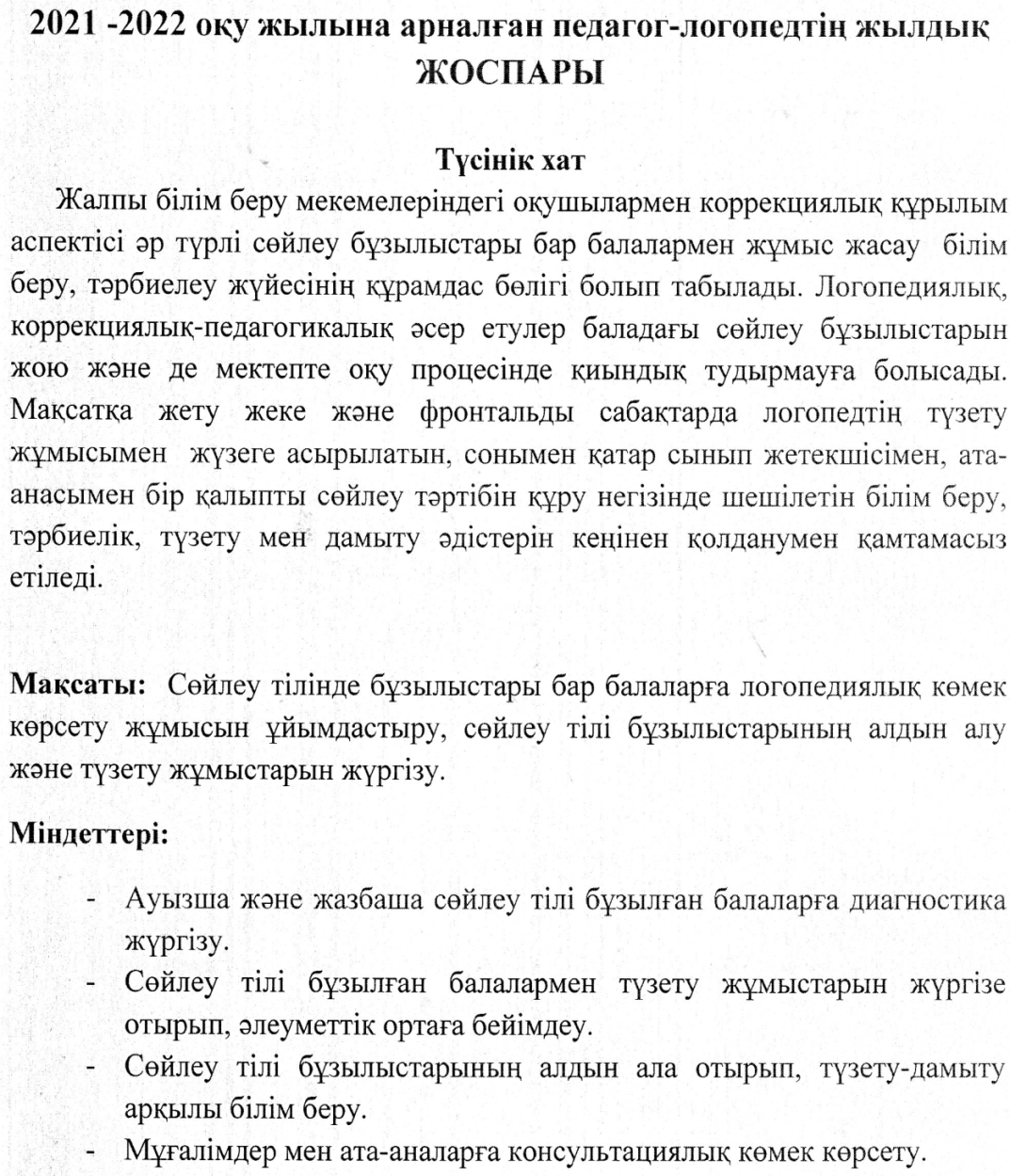 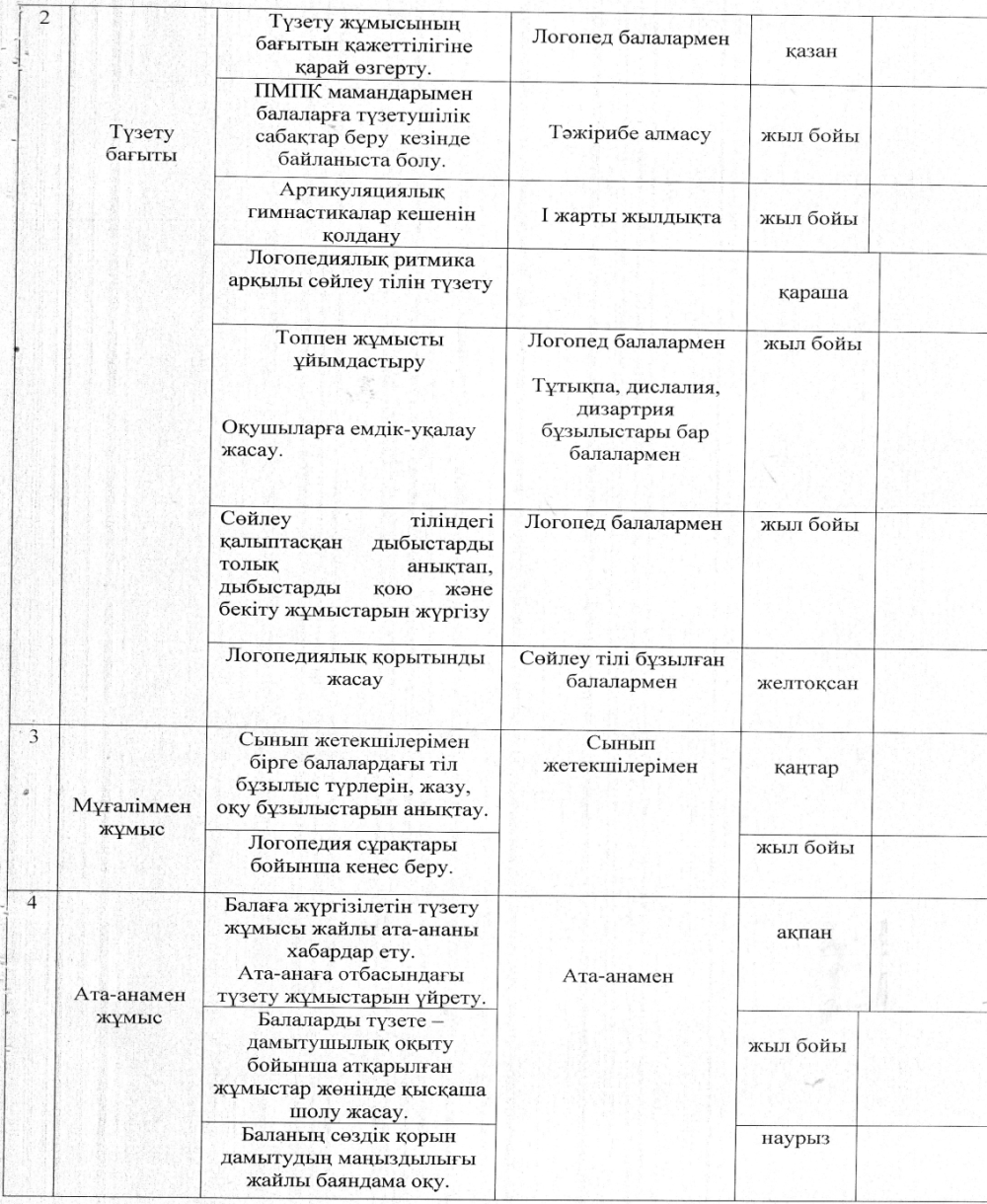 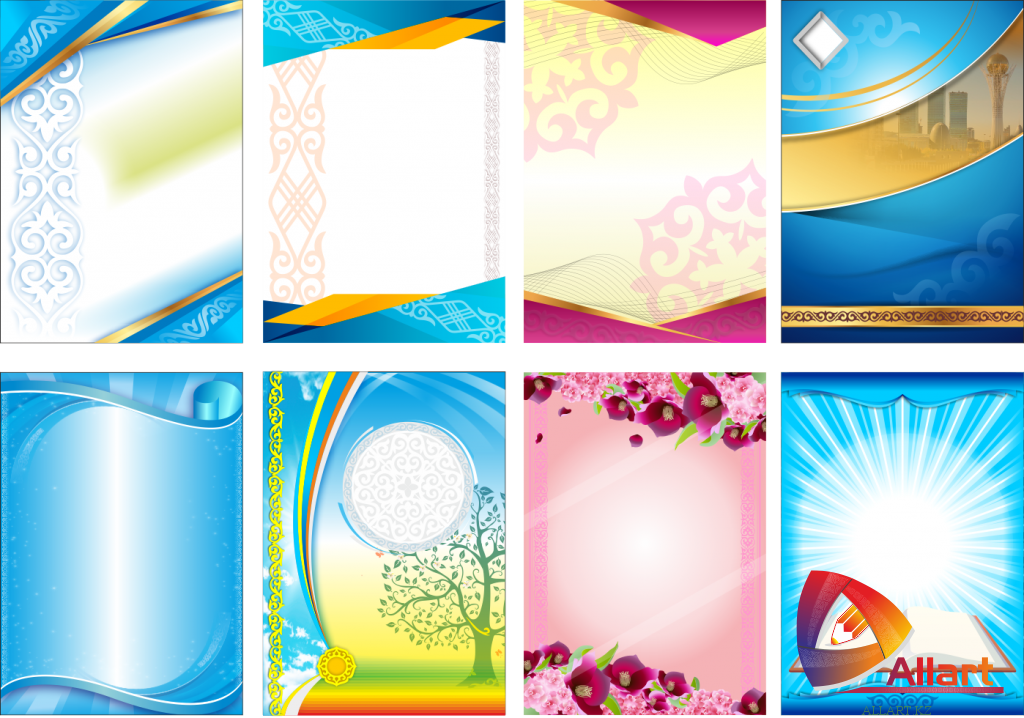 C.Нұрмағамбетов атындағы №72 жалпы орта мектептің 2018-2022 оқу жылдардағы инклюзивті білім беру туралы 4 жылдық есеп
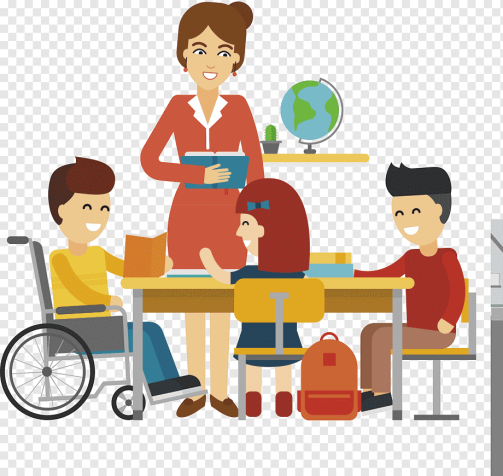 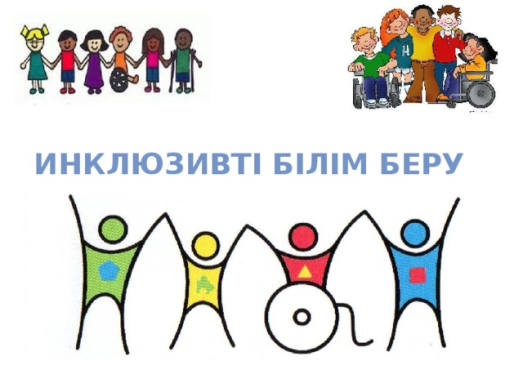 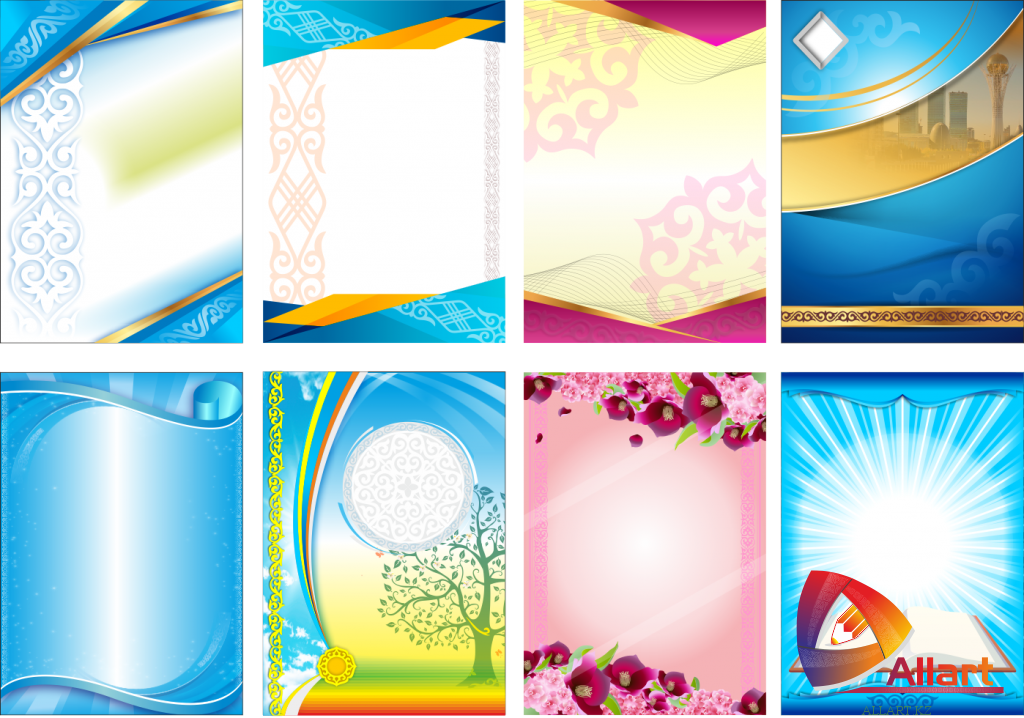 C.Нұрмағамбетов атындағы 
№72 жалпы орта мектепте  
2018-2019 оқу жылдарында инклюзивті білім беру ашылды.
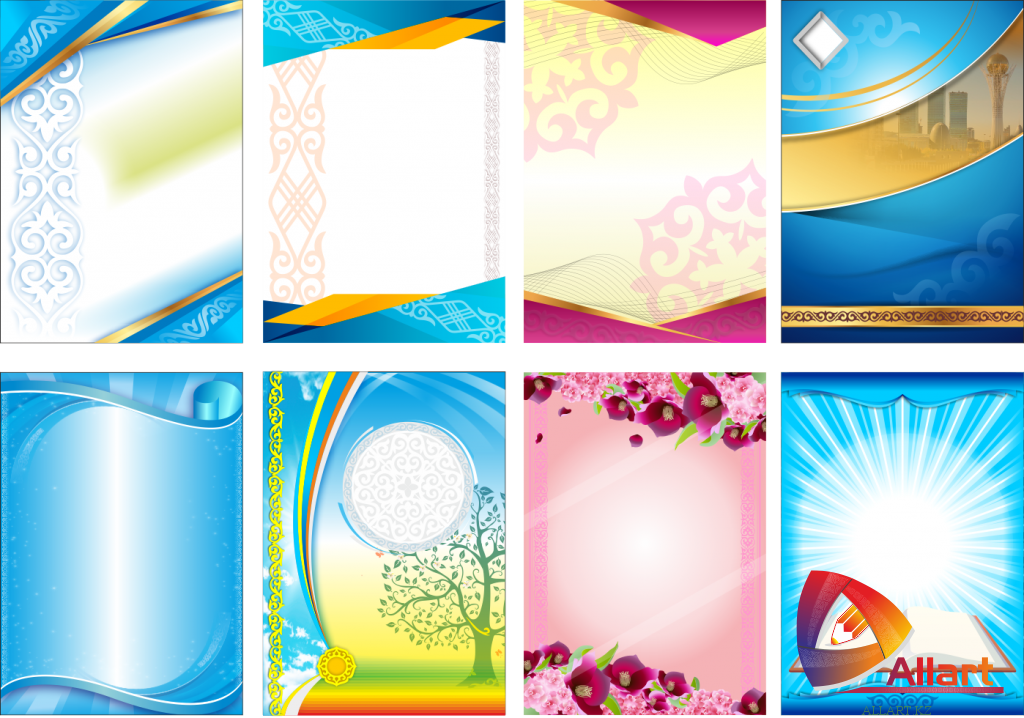 Инклюзивті білім алатын оқушылар туралы мәлімет
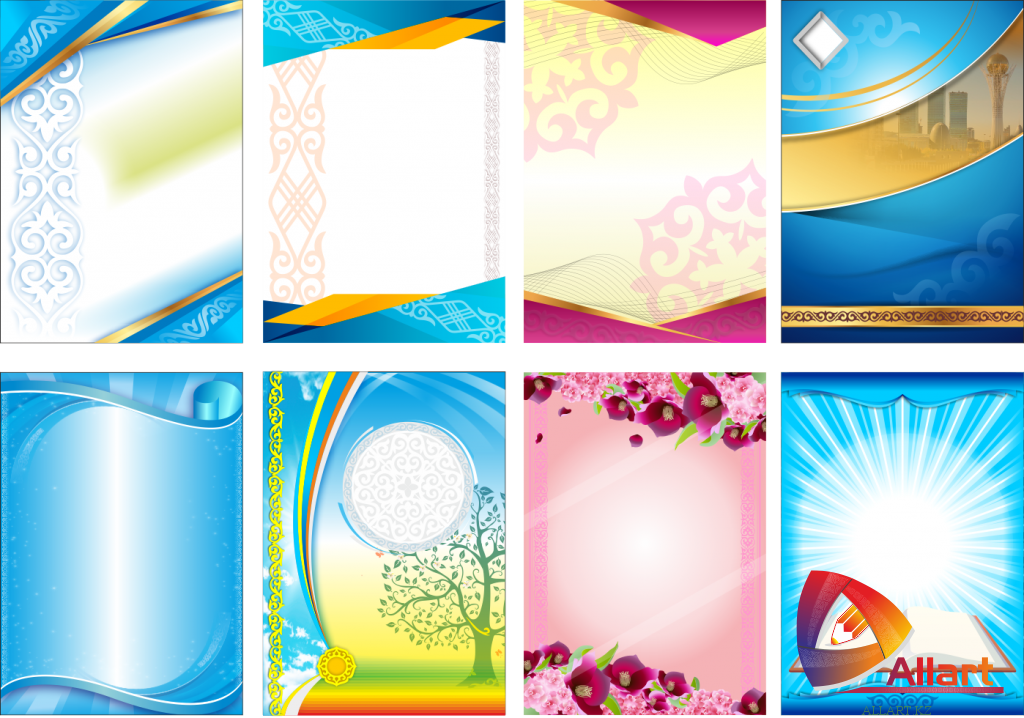 Инклюзивті білім алатын оқушылардың мониторингі
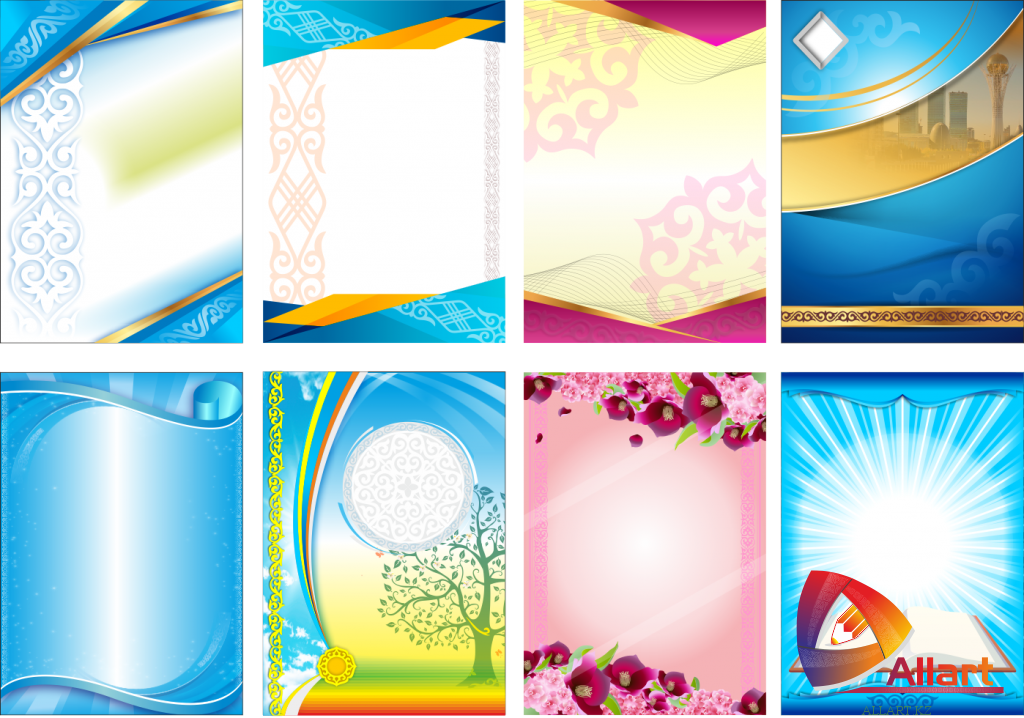 Түзету-дамыту сабағынан жұмыс барысынан үзінді
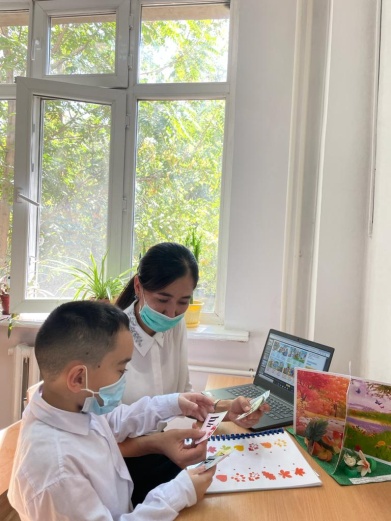 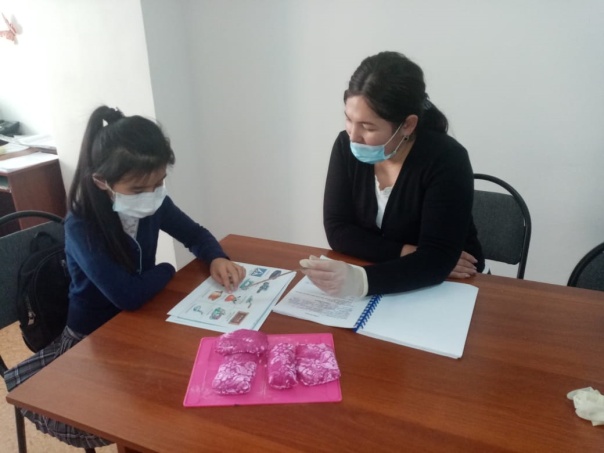 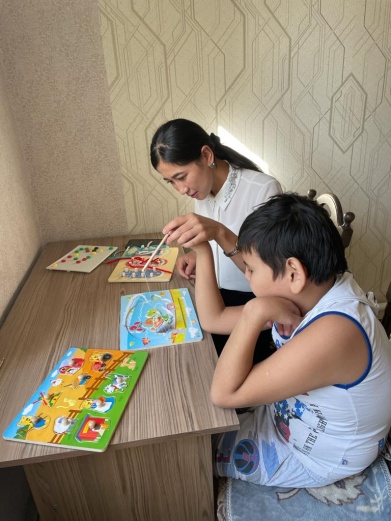 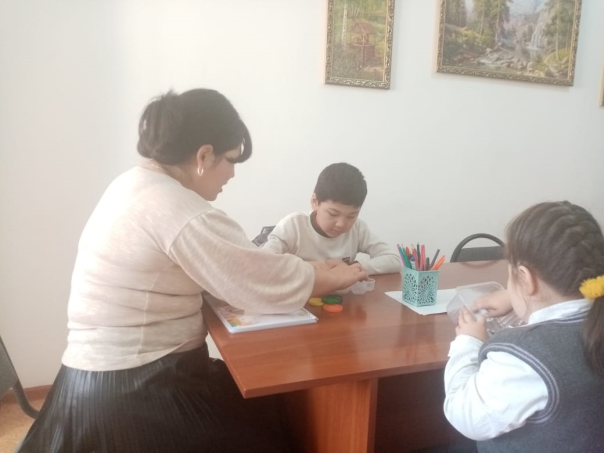 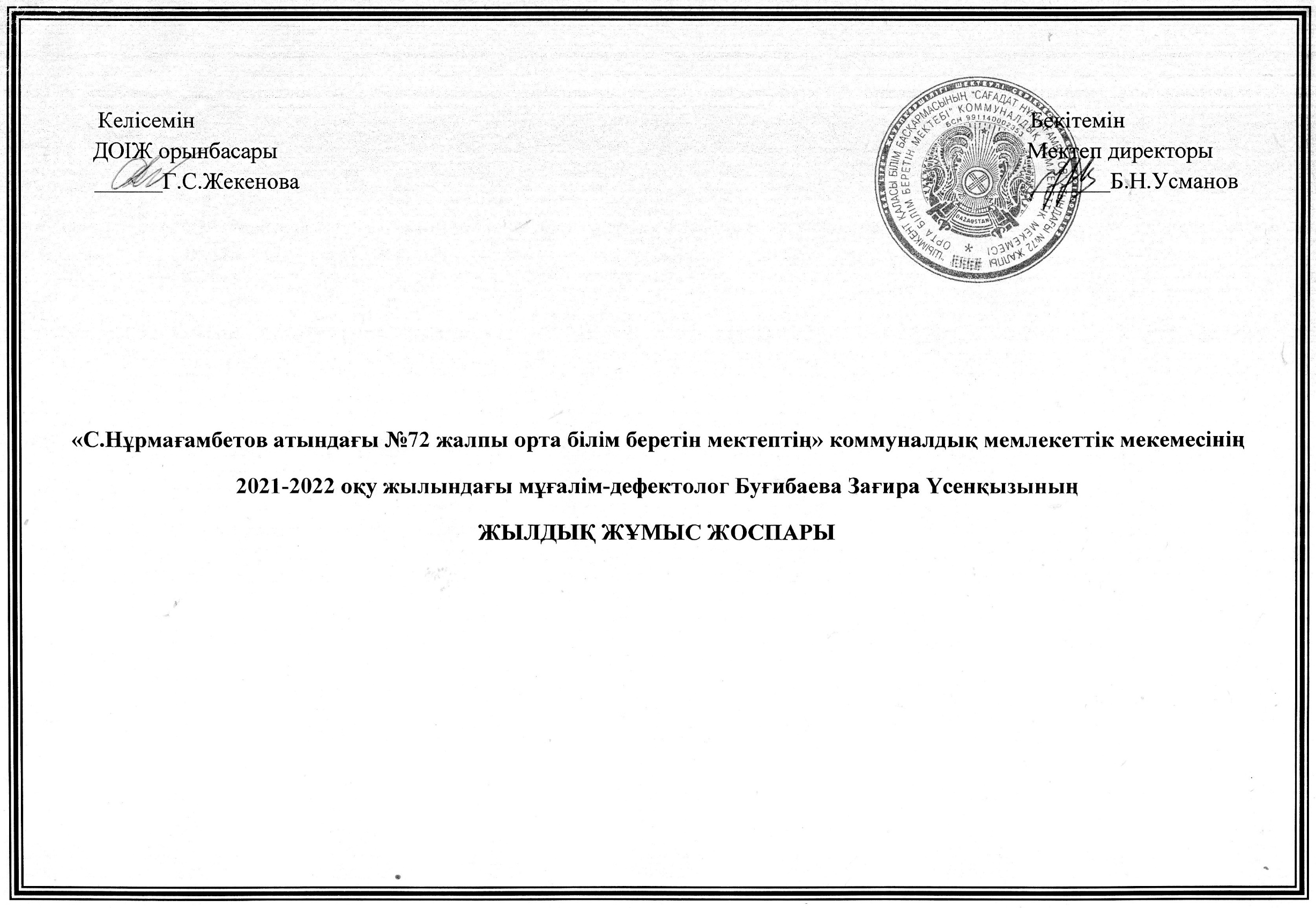 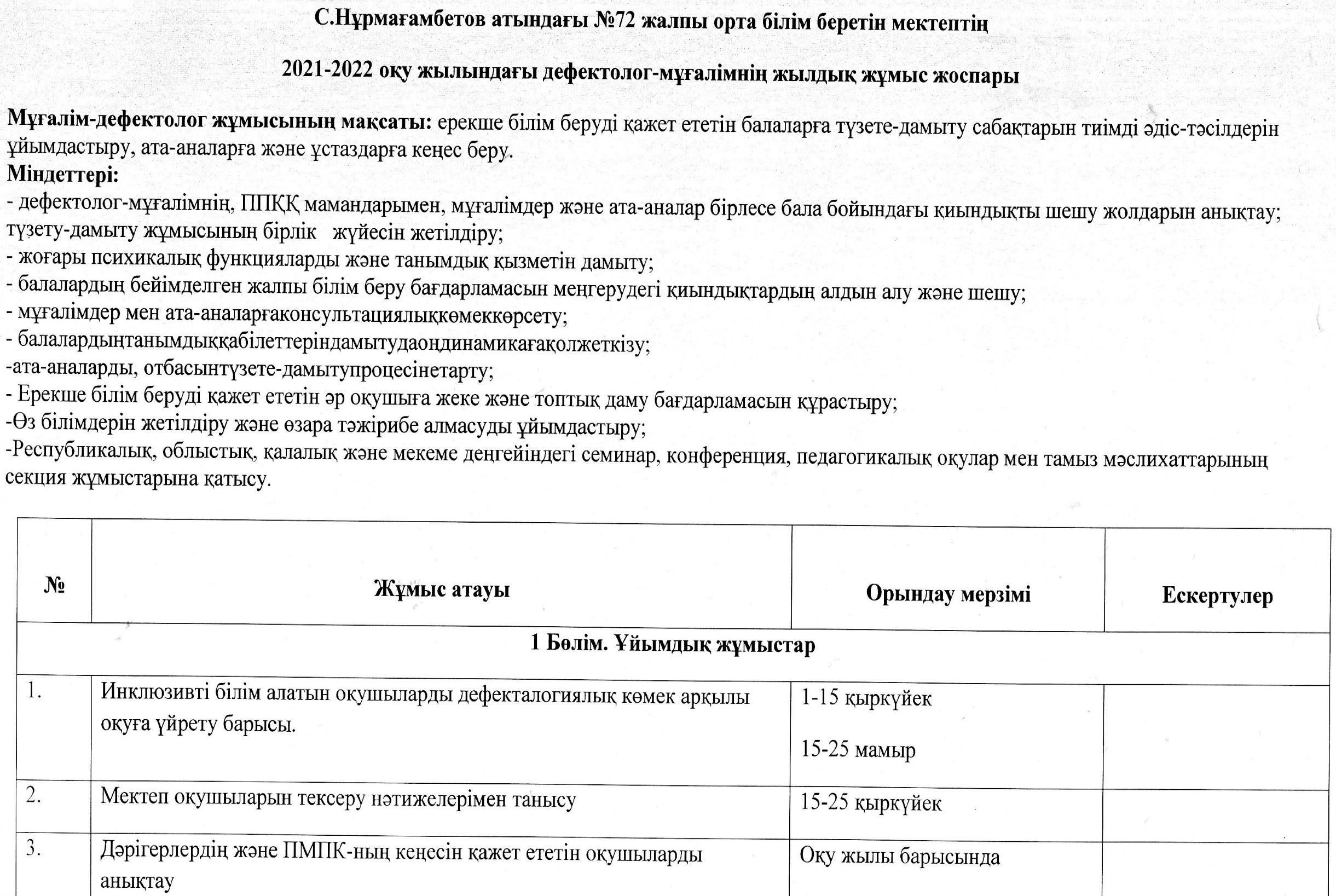 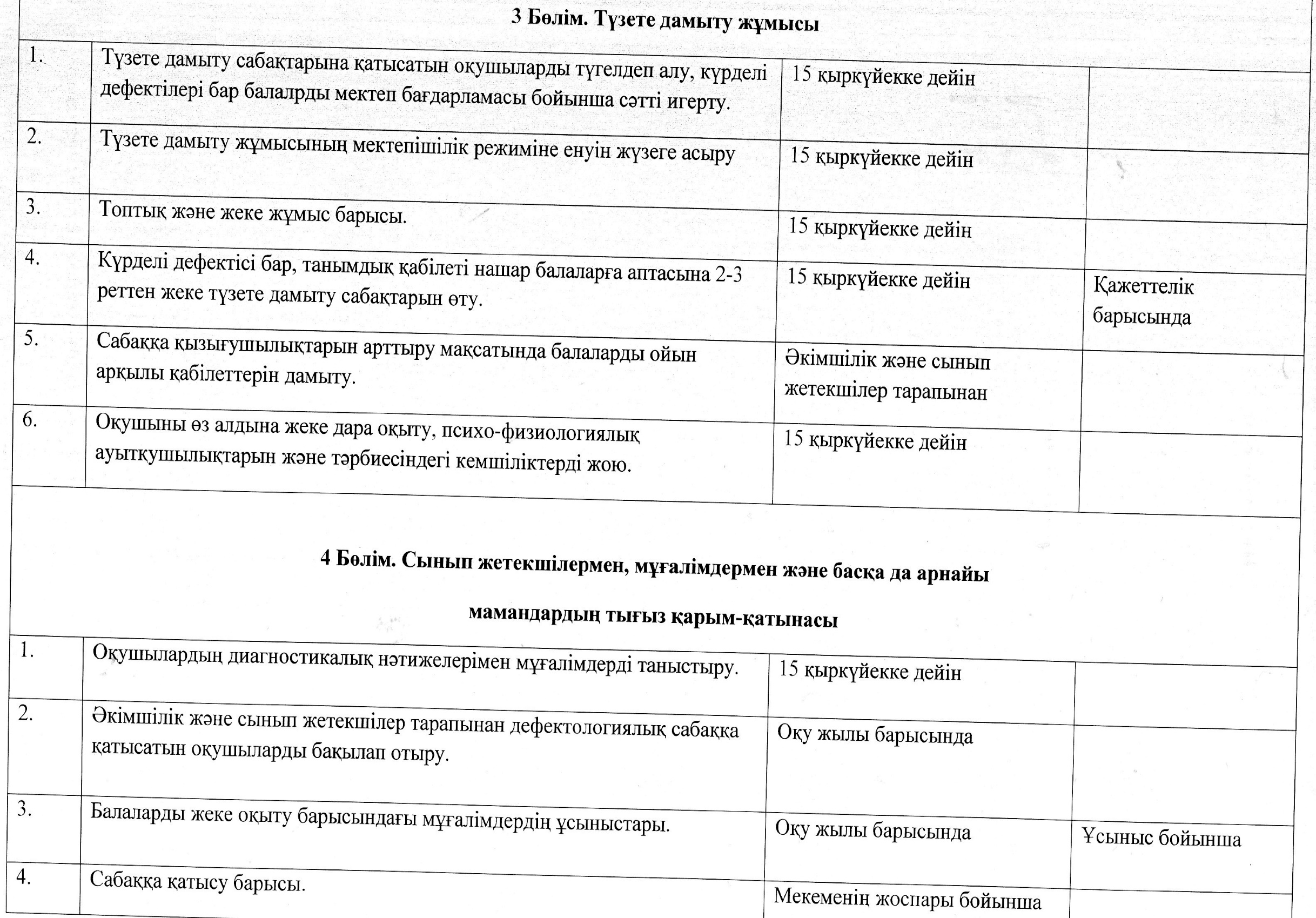 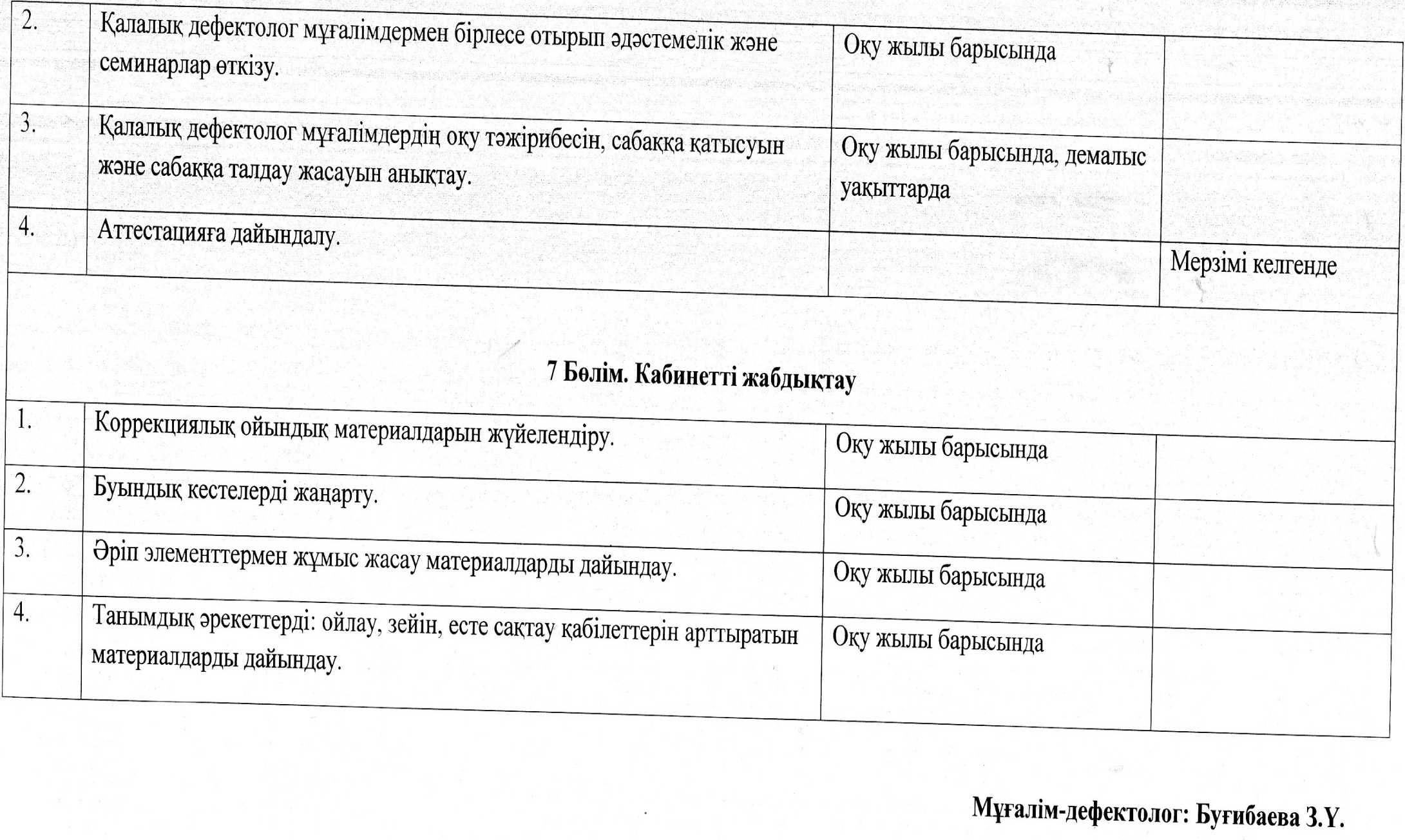